Malmi,Helsingforcex72h Ramboll Challenge
1
MEET THE TEAM
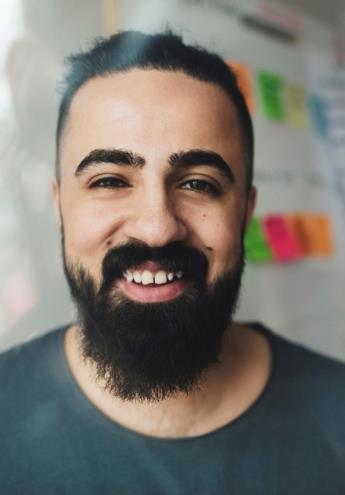 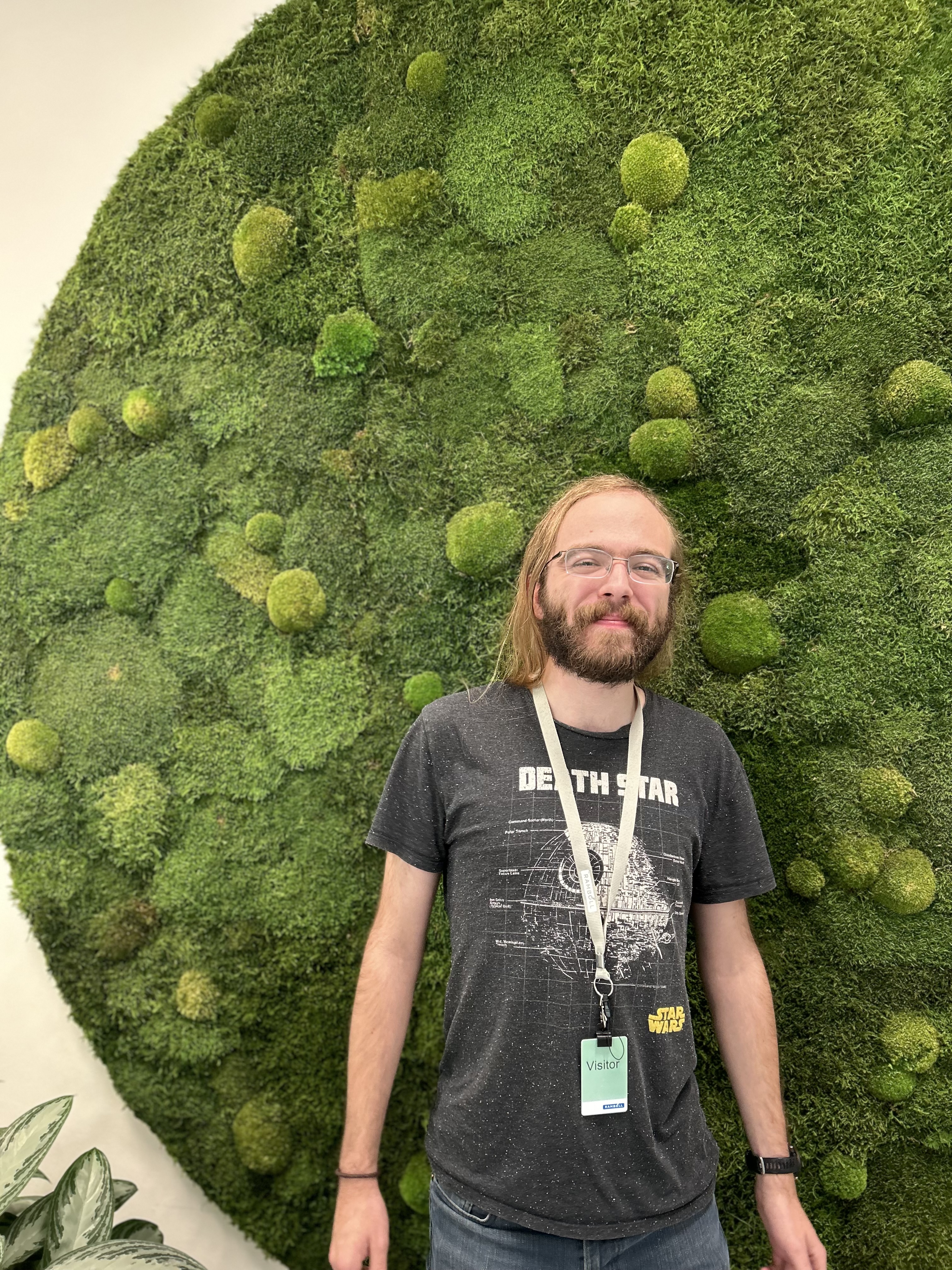 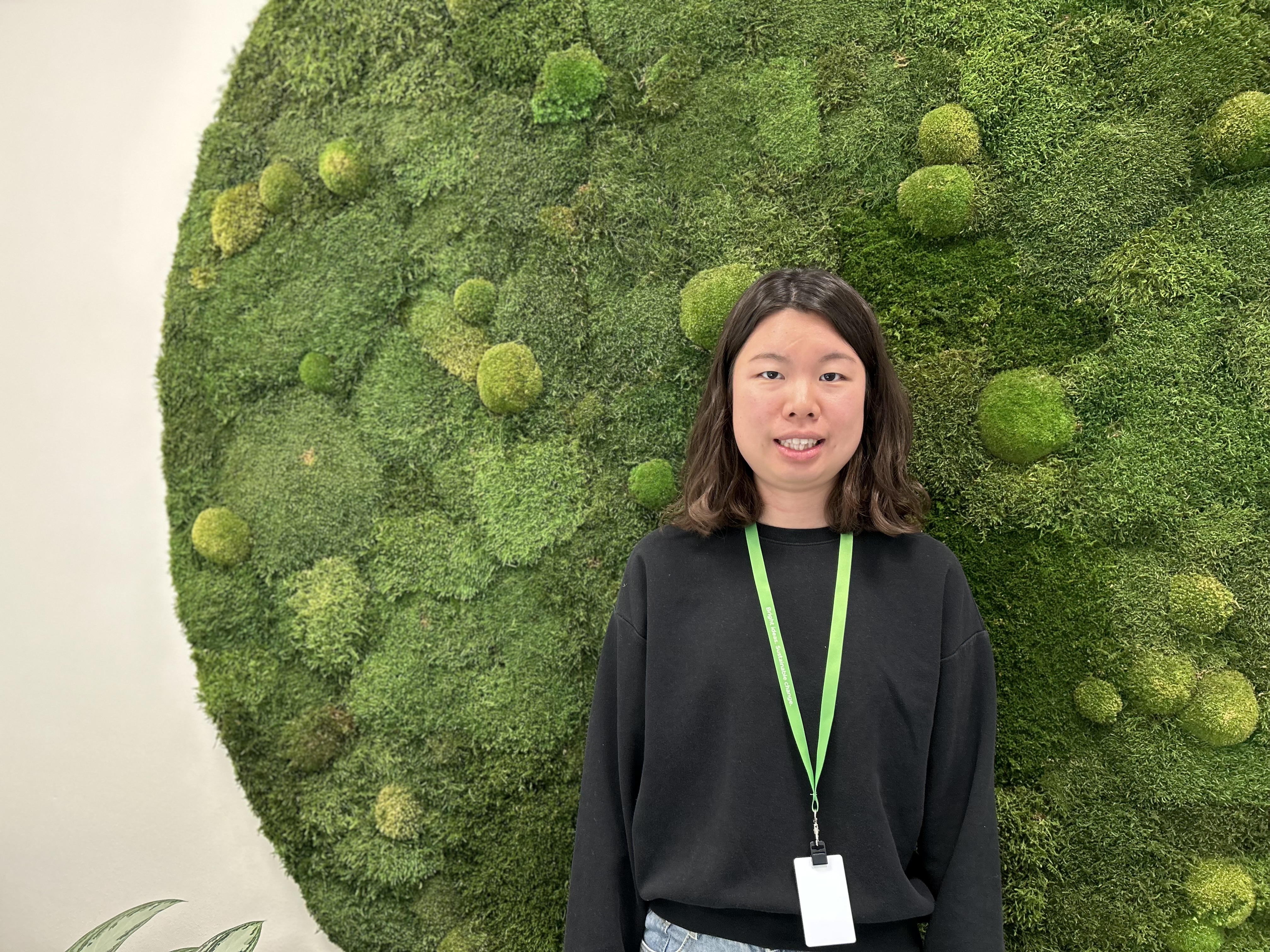 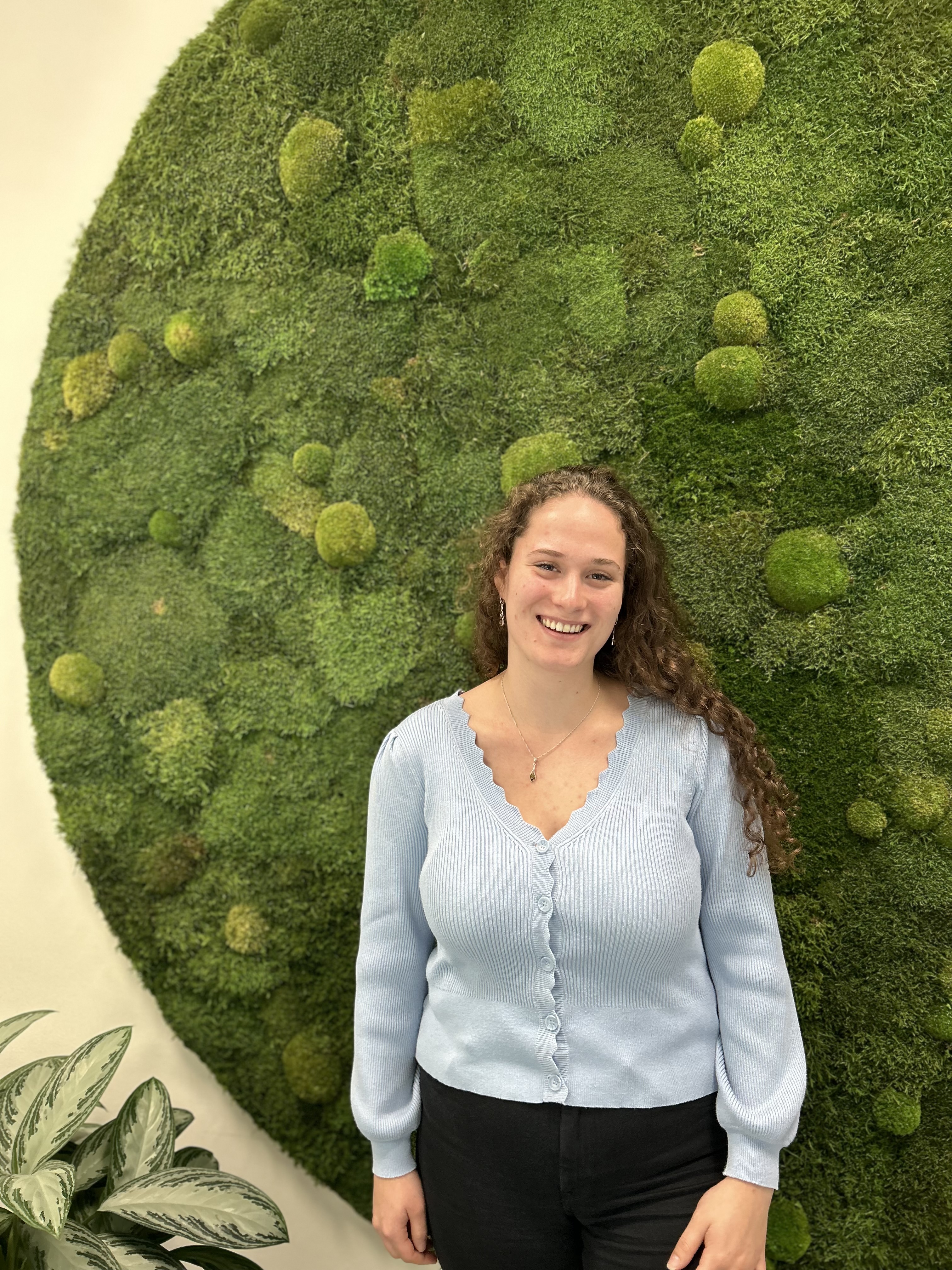 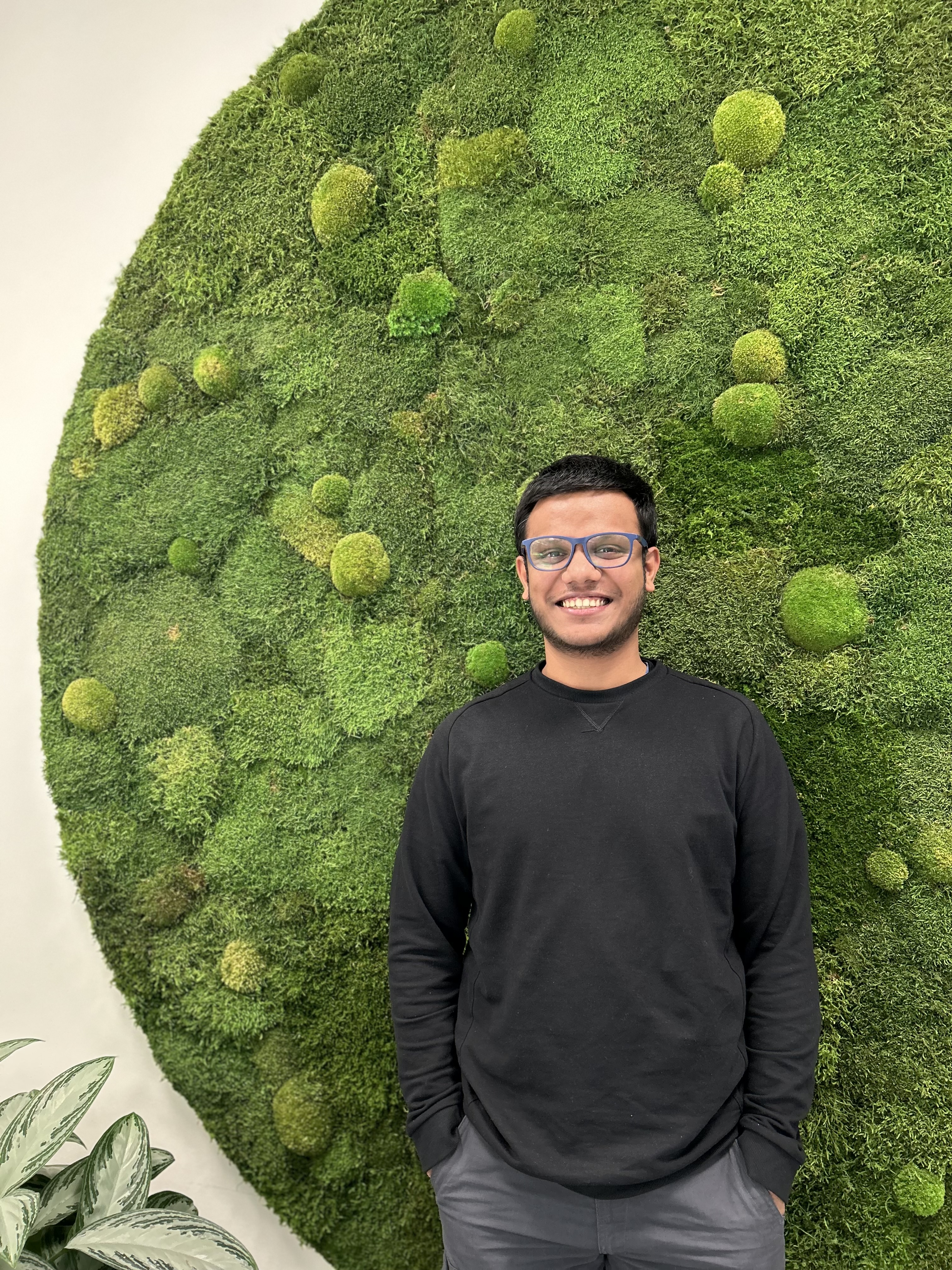 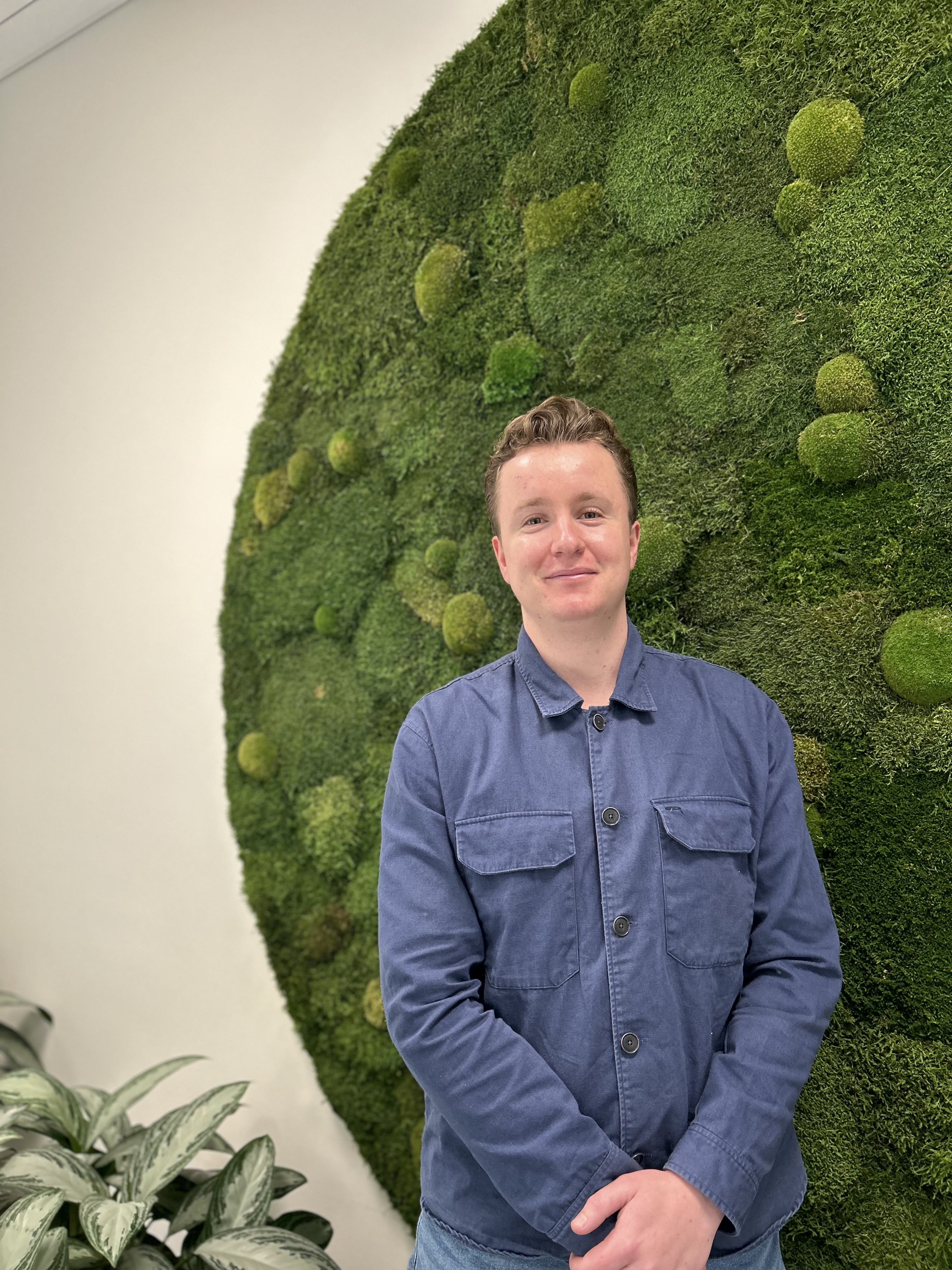 Katja Dinnissen
Iwen Yeh
Hamish Mardell
Badlvin Konradsson
Dhanush Harish
Chairman
Analyst
Mobility
Cartographer
Designer
24.10.2024
Helsingfors
2
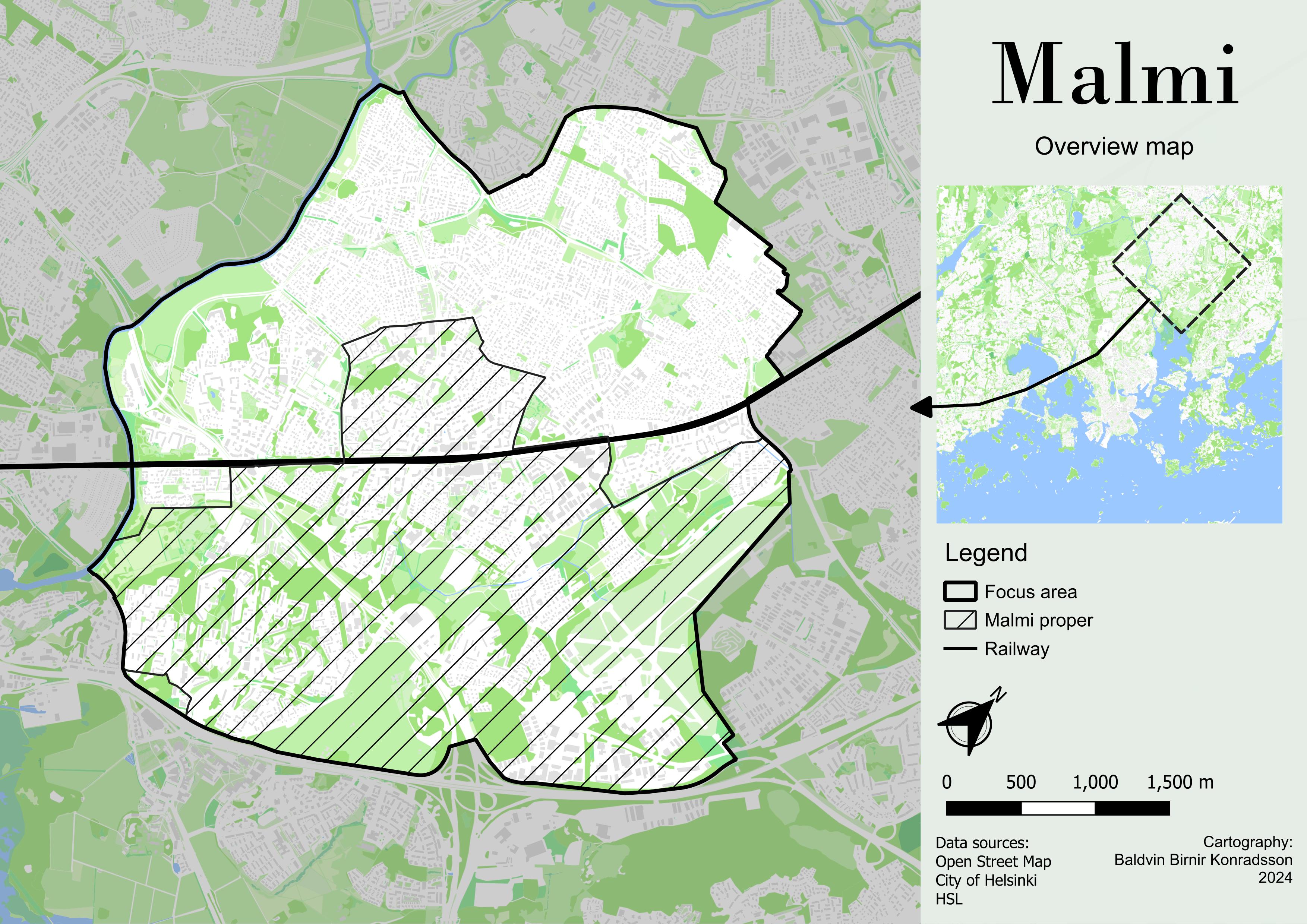 The center of northeast Helsinki
With 30k population 
Agricultural roots
1 of 5 urban regeneration areas
Local Opinions			(online discussion platform)
“Just don't talk to or look at weird looking strangers, keep yourself on the move and you'll be fine.”
“In Helsinki standards, it's considered slighty less safer than average, mainly due to higher amount of drunks and druggies, that usually show up around night time.”
“Malmi is generally safe, but I think the area around station is just generally unpleasant. I mean dirty, smelly, and buildings around are ugly and not well maintained. The train tracks make it hard to walk around the neighbourhood.”
Unsafe
Dodgy
Unpleasant
Noisy
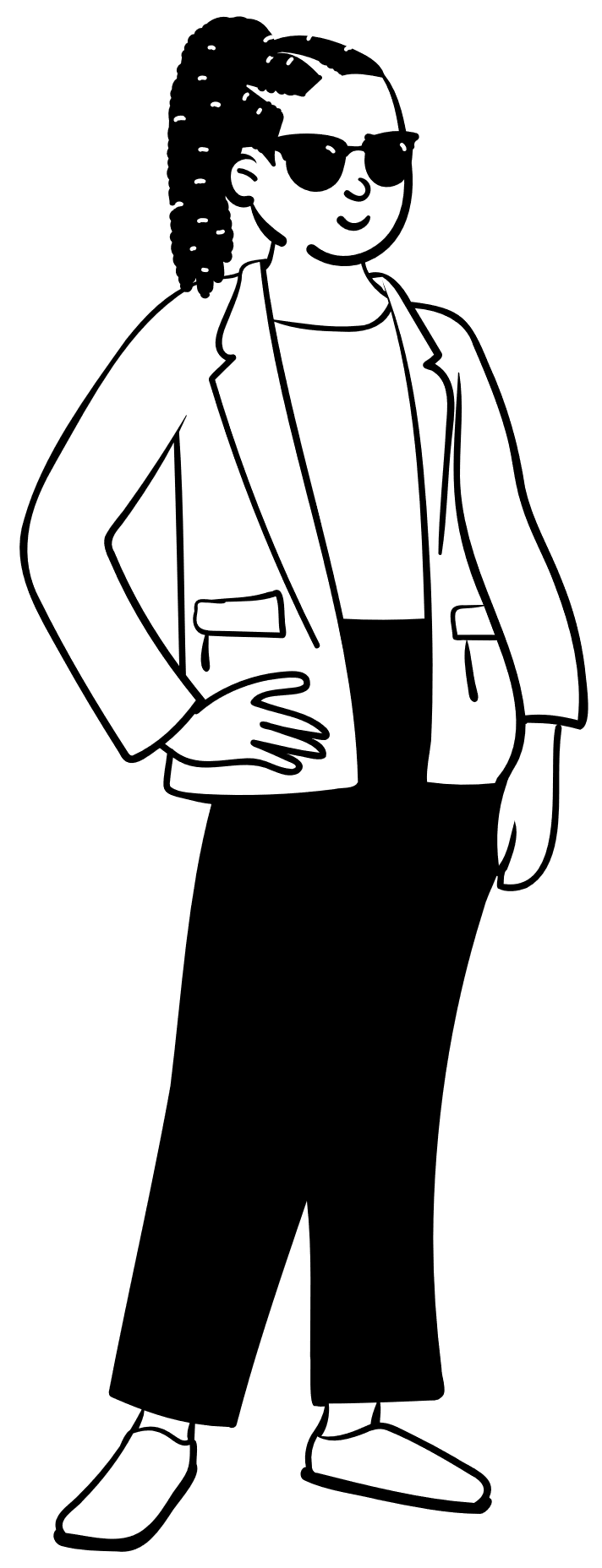 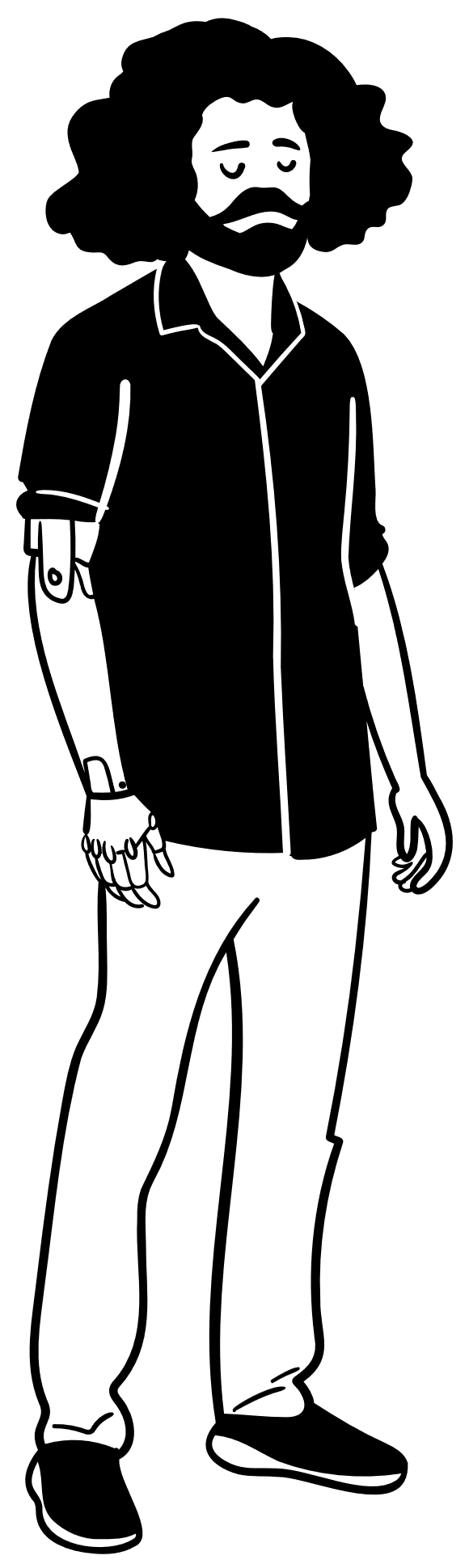 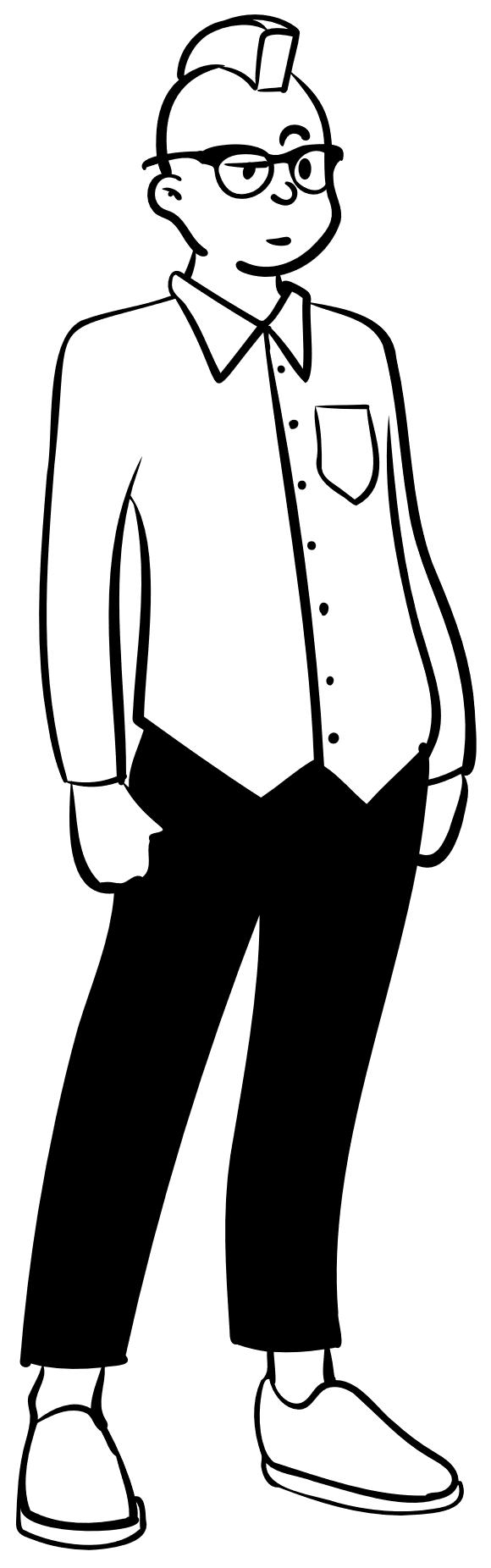 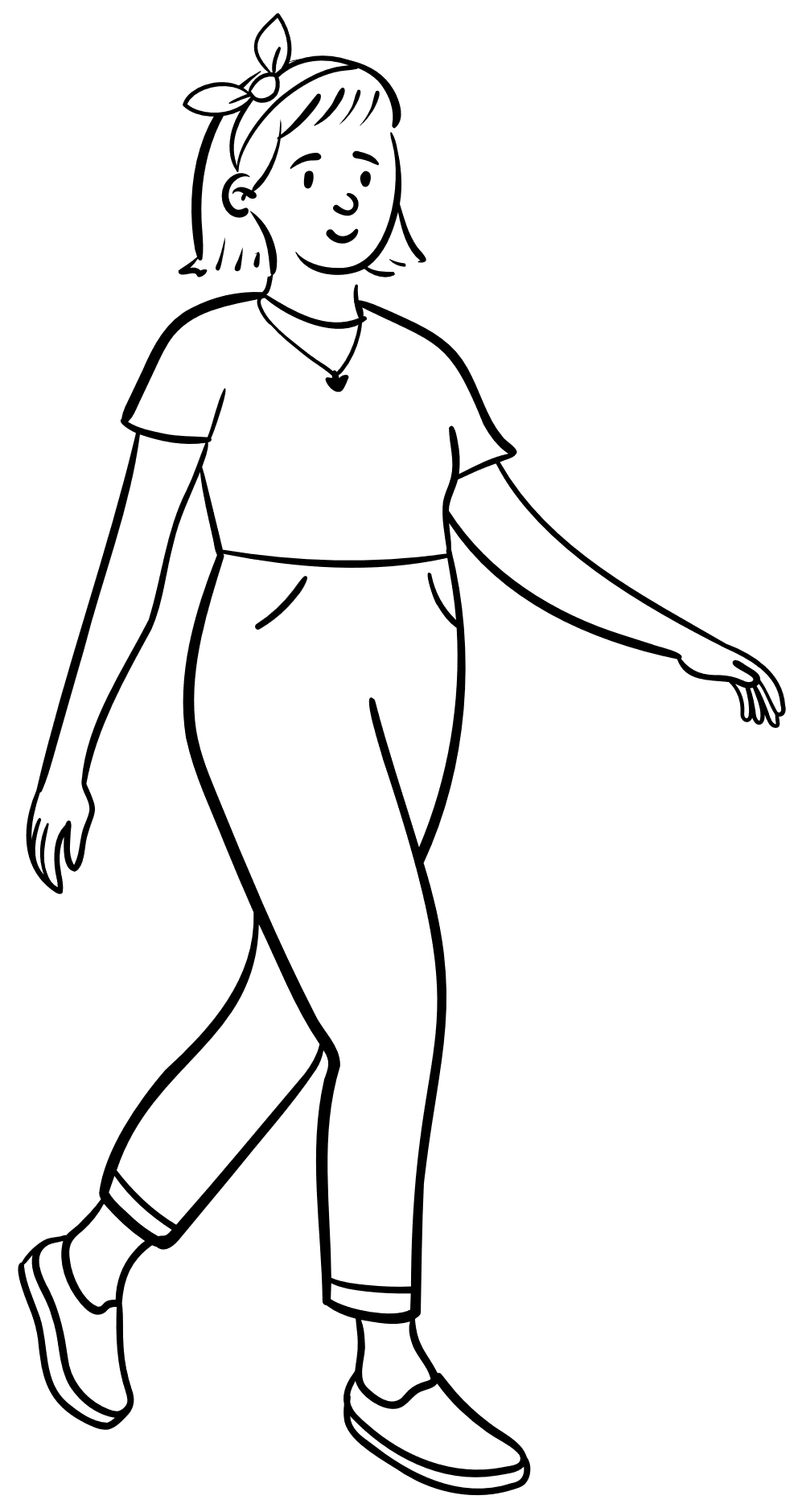 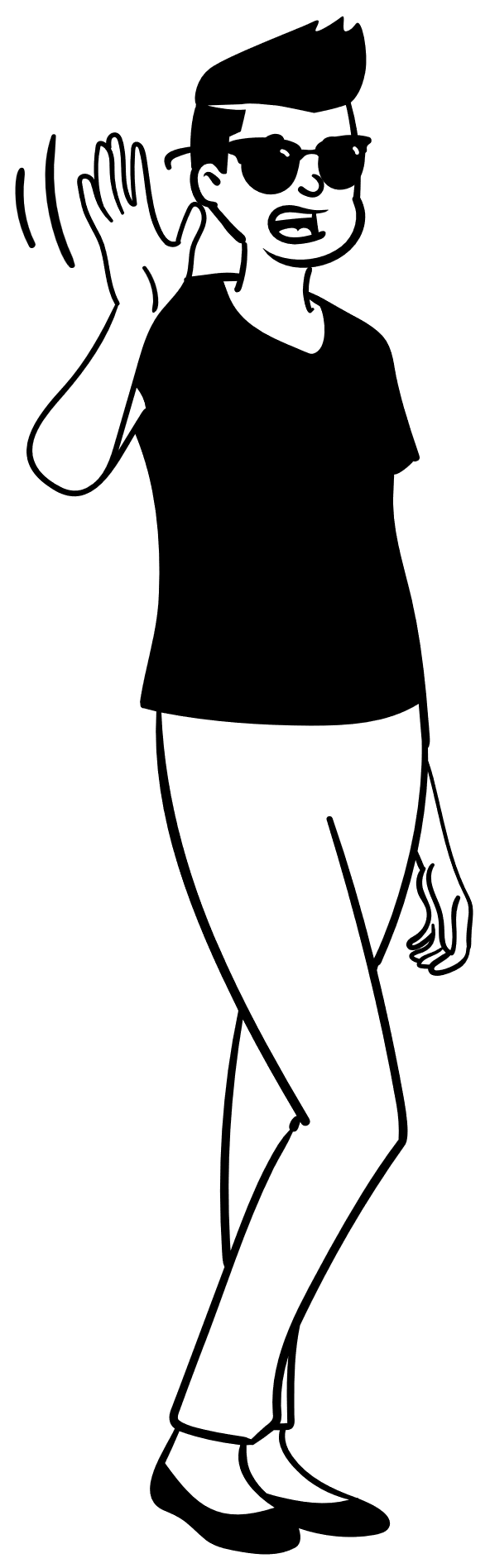 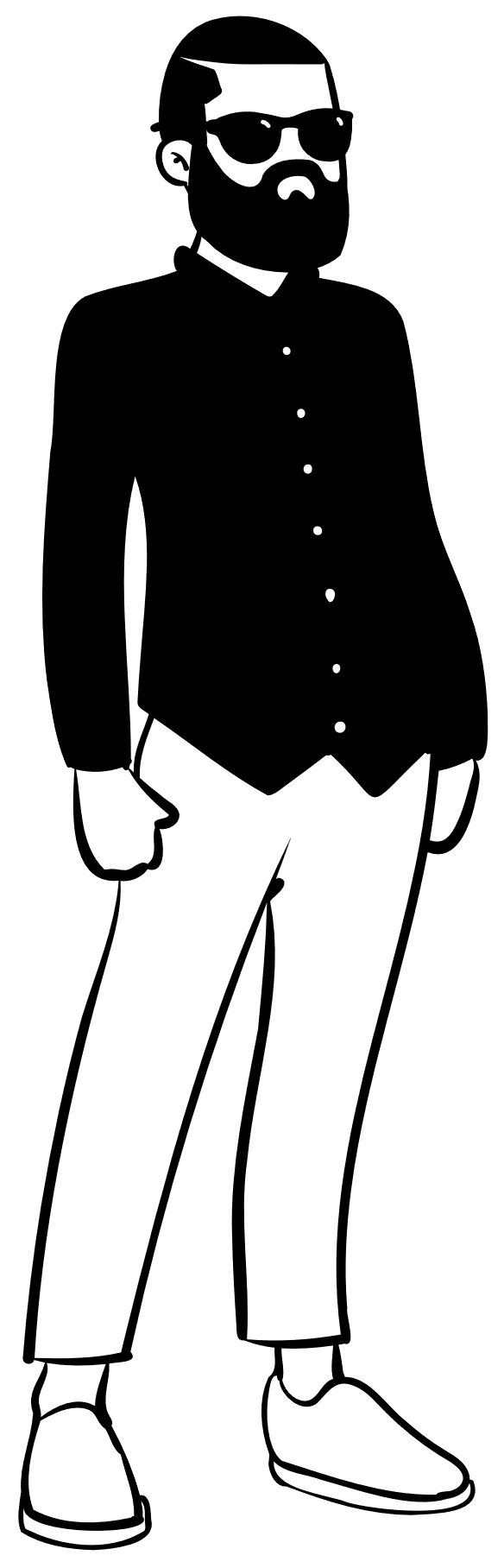 4
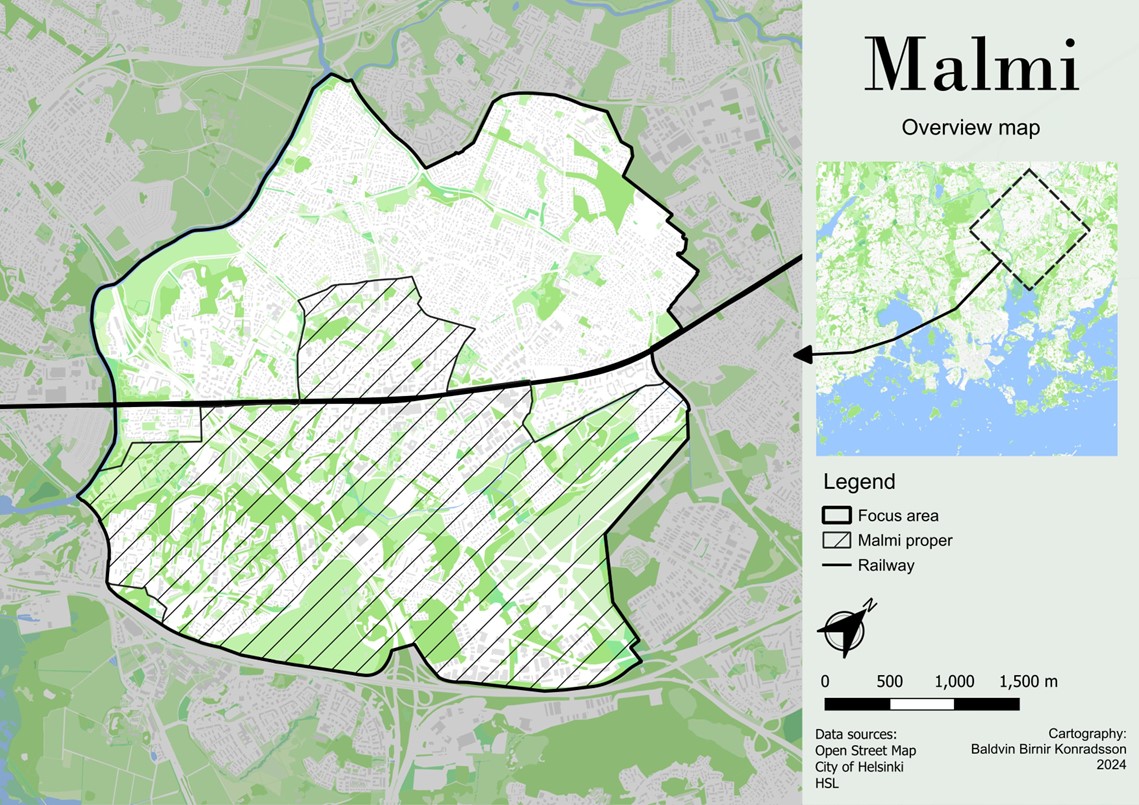 Upper and Lower Malmi
Social issues centre 
Few  job opportunities
Planned High speed light rail
Guiding Principles
Bee analogy
6
Cultural Heritage
Accessibility
Guiding Principles
Digitalization
Safety
Healthy Lifestyle
Bee analogy
Ecology
Community
7
Cultural Heritage
Accessibility
1. Shared Spaces2. Connecting Nodes
Digitalization
Safety
Healthy Lifestyle
Ecology
Community
8
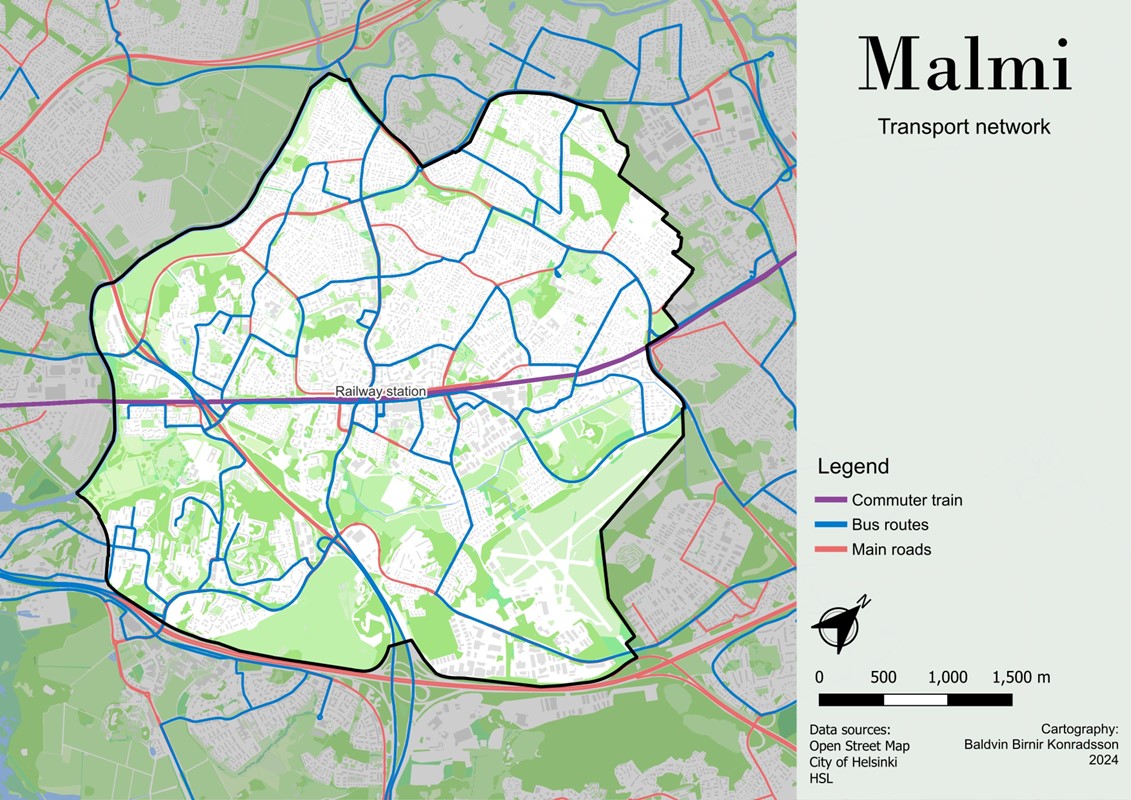 Shared Space
Planned High speed light rail
Hierarchy network
Arterial roads
Busroutes
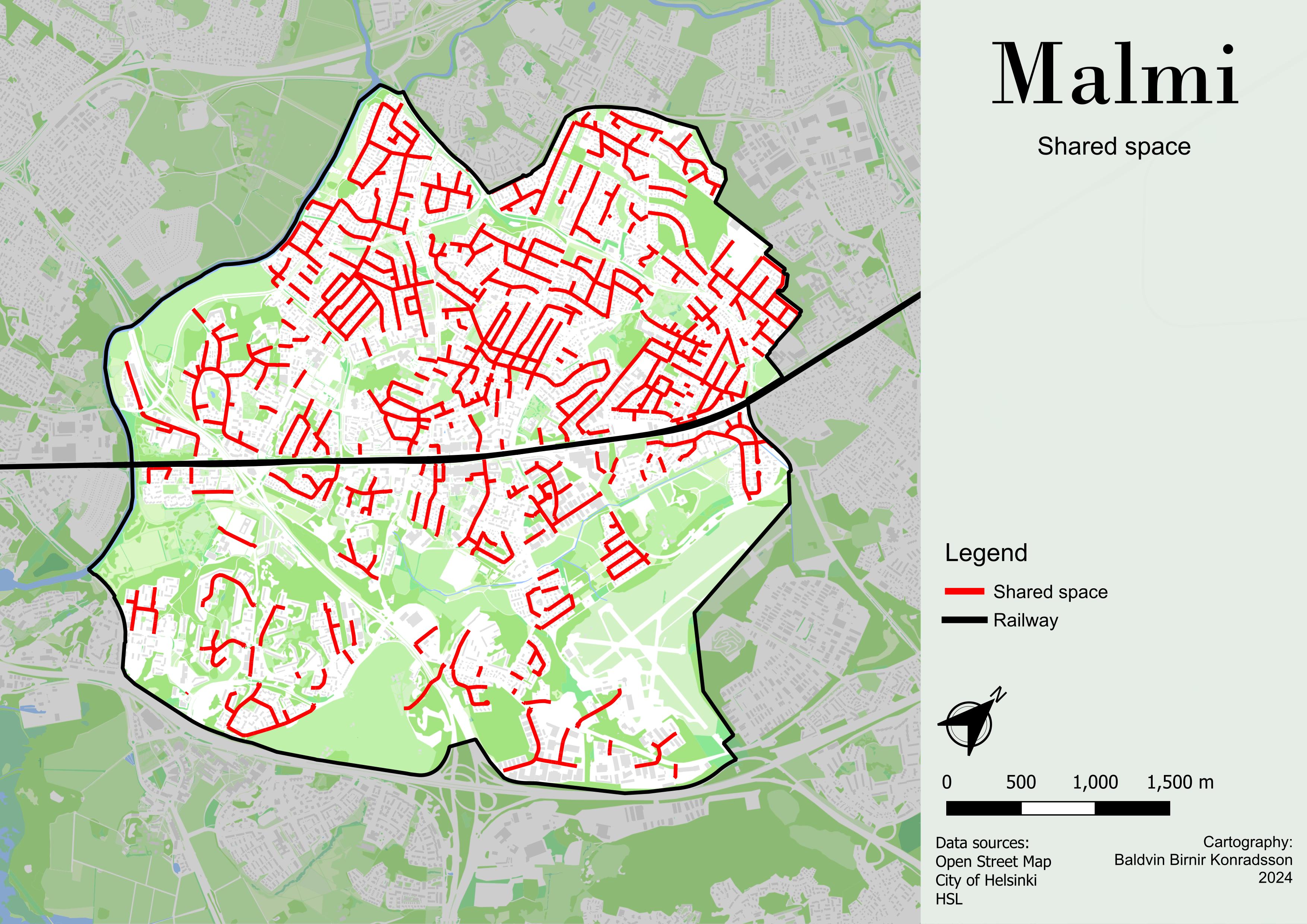 Shared Space
Planned High speed light rail
Hierarchy network
Shared space
Shared Space
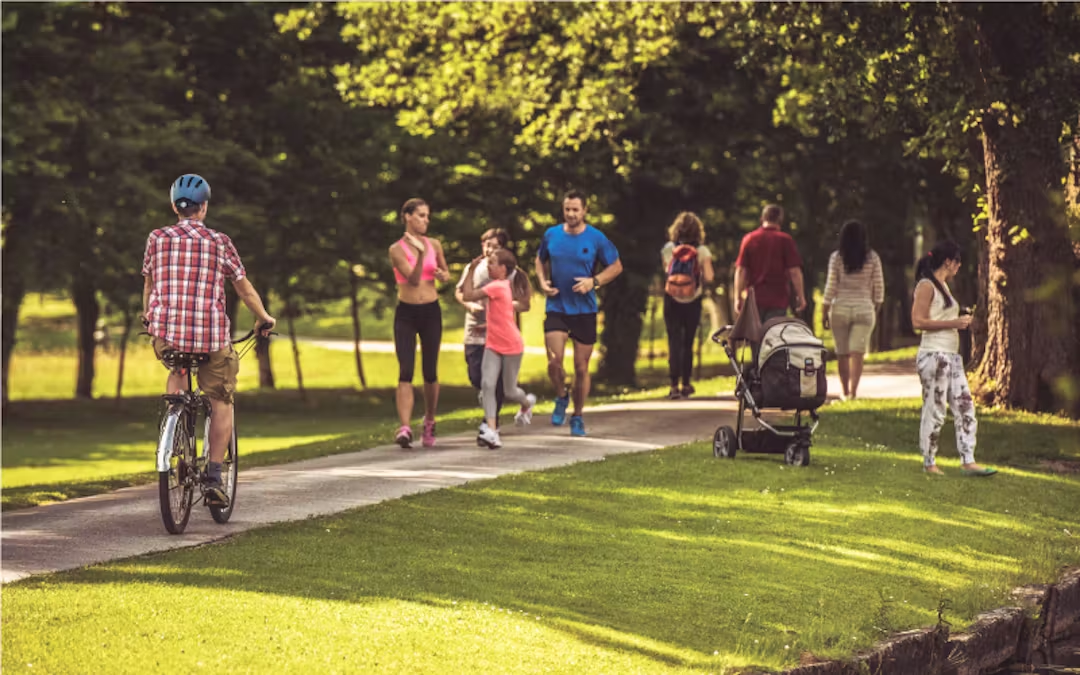 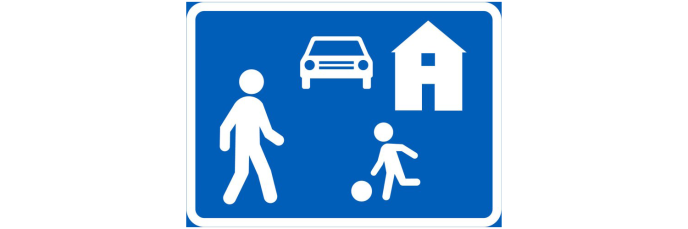 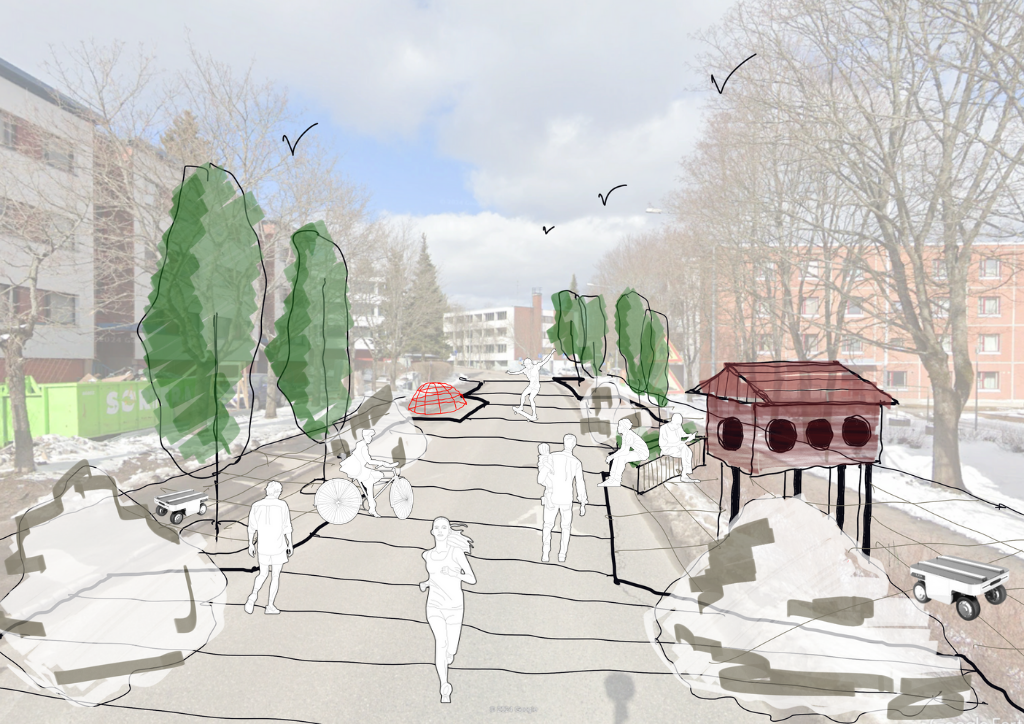 Living streets
Active mobility
Traffic calming
Healthy Lifestyle
Accessible streets
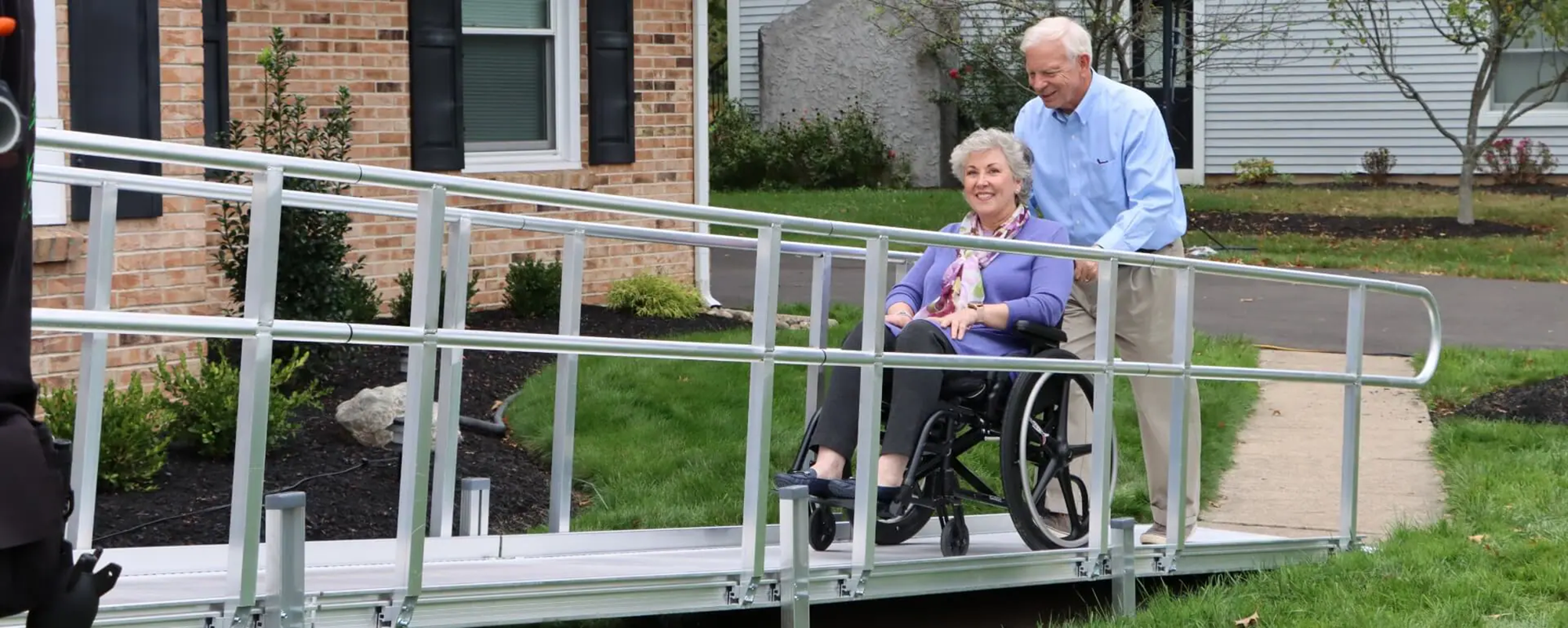 Accessibility
Safety
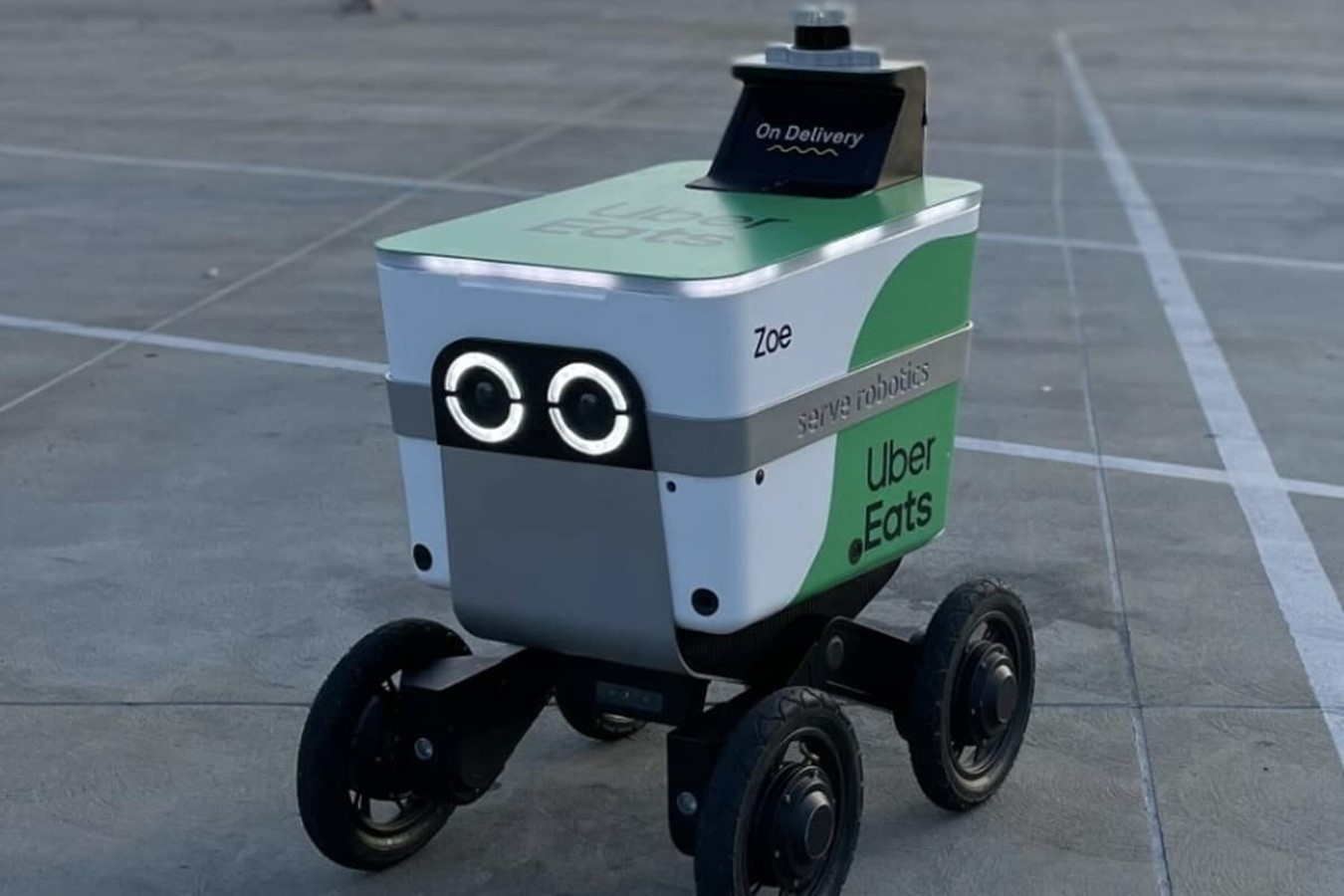 Delivery robot
Digitalization
11
Shared Space
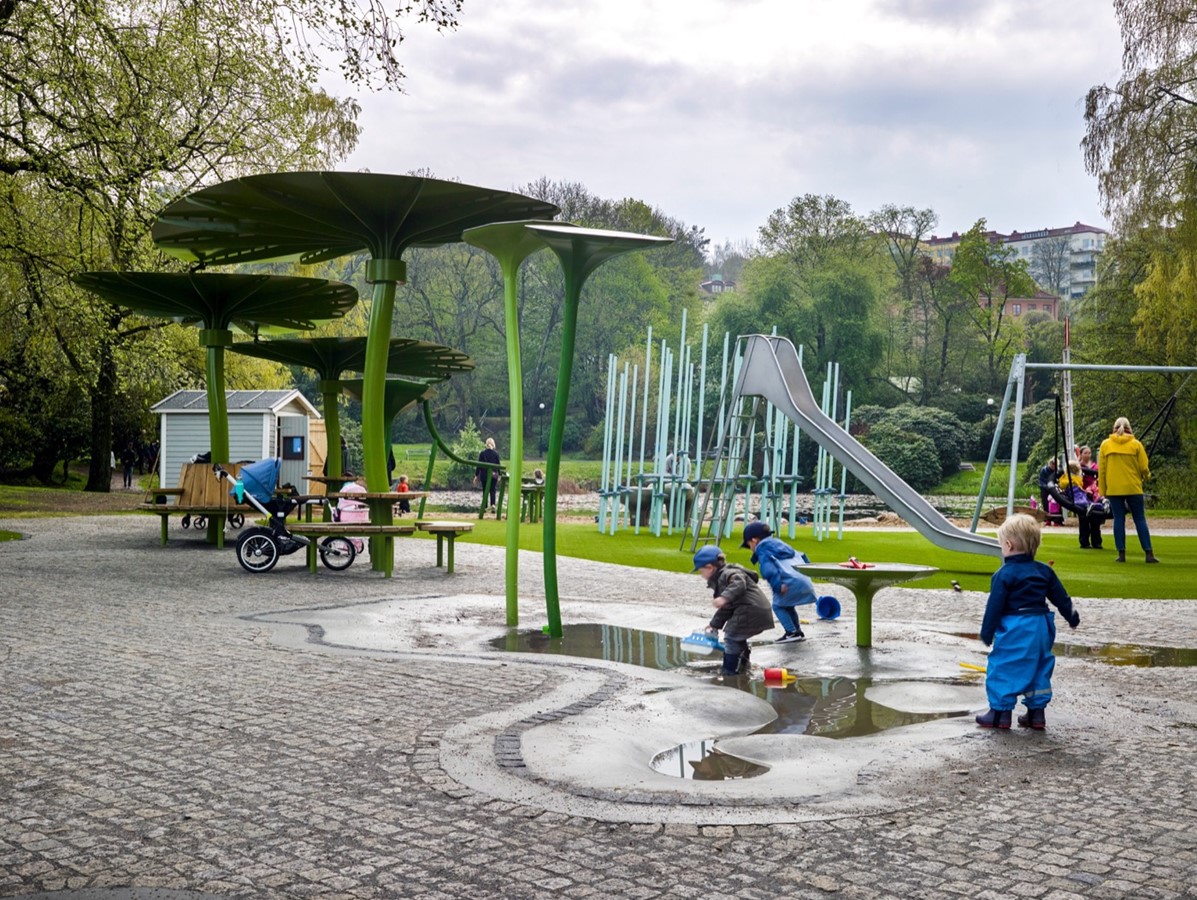 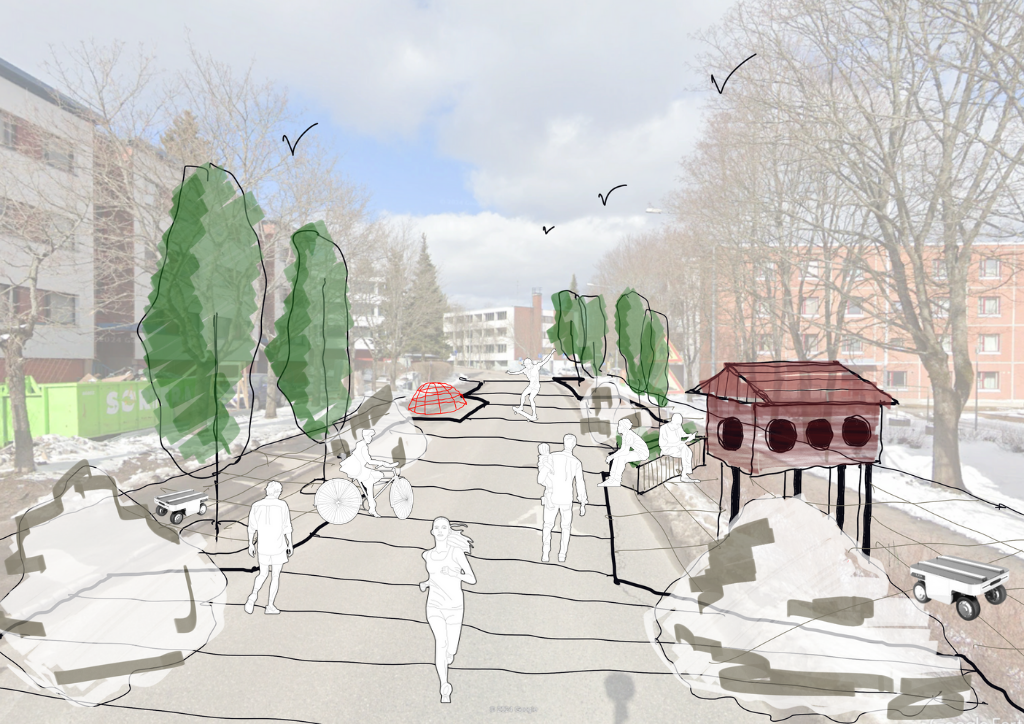 Ecology
Water recycled
Seasonal fun
Healthy Lifestyle
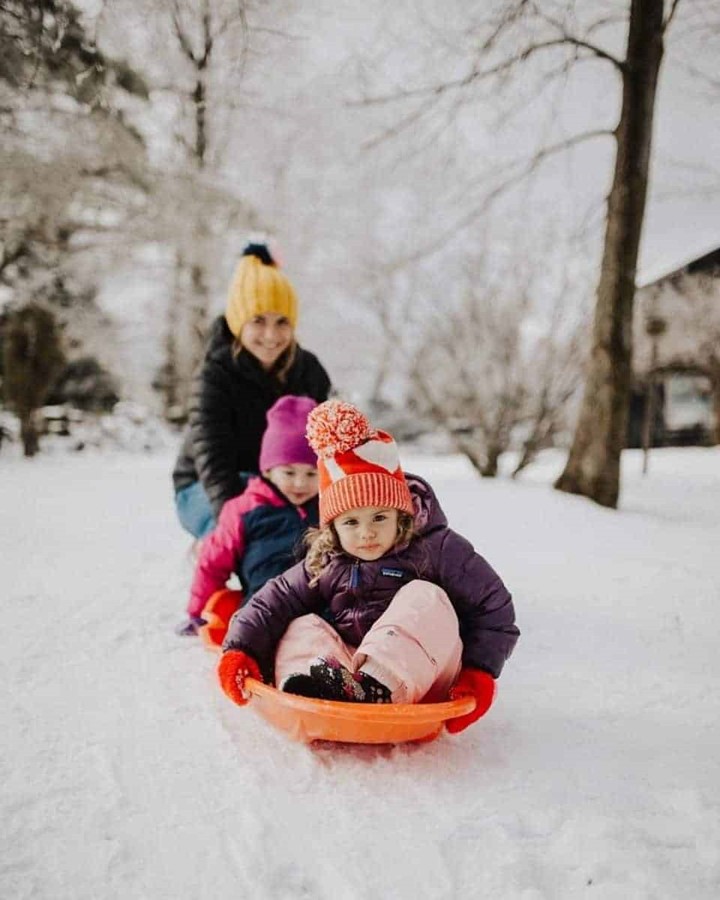 Commun-ity
Safety
Allocated plowing
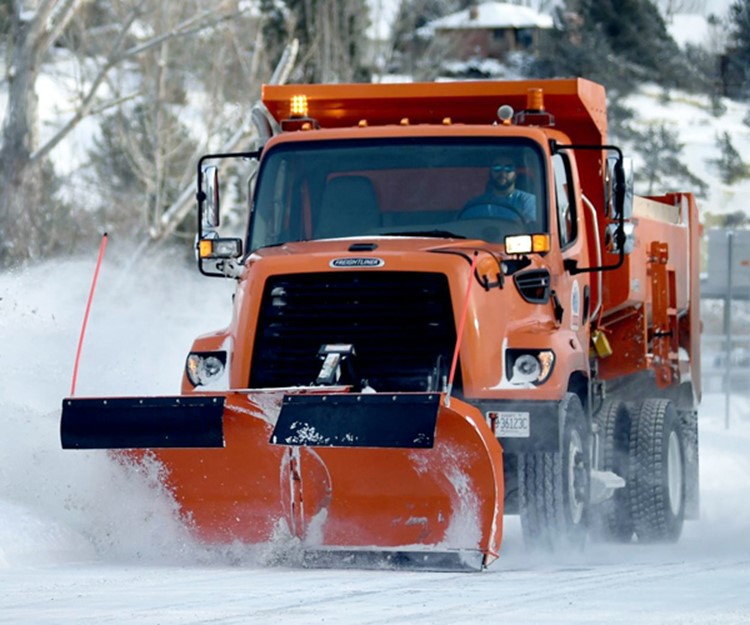 Access-ibility
12
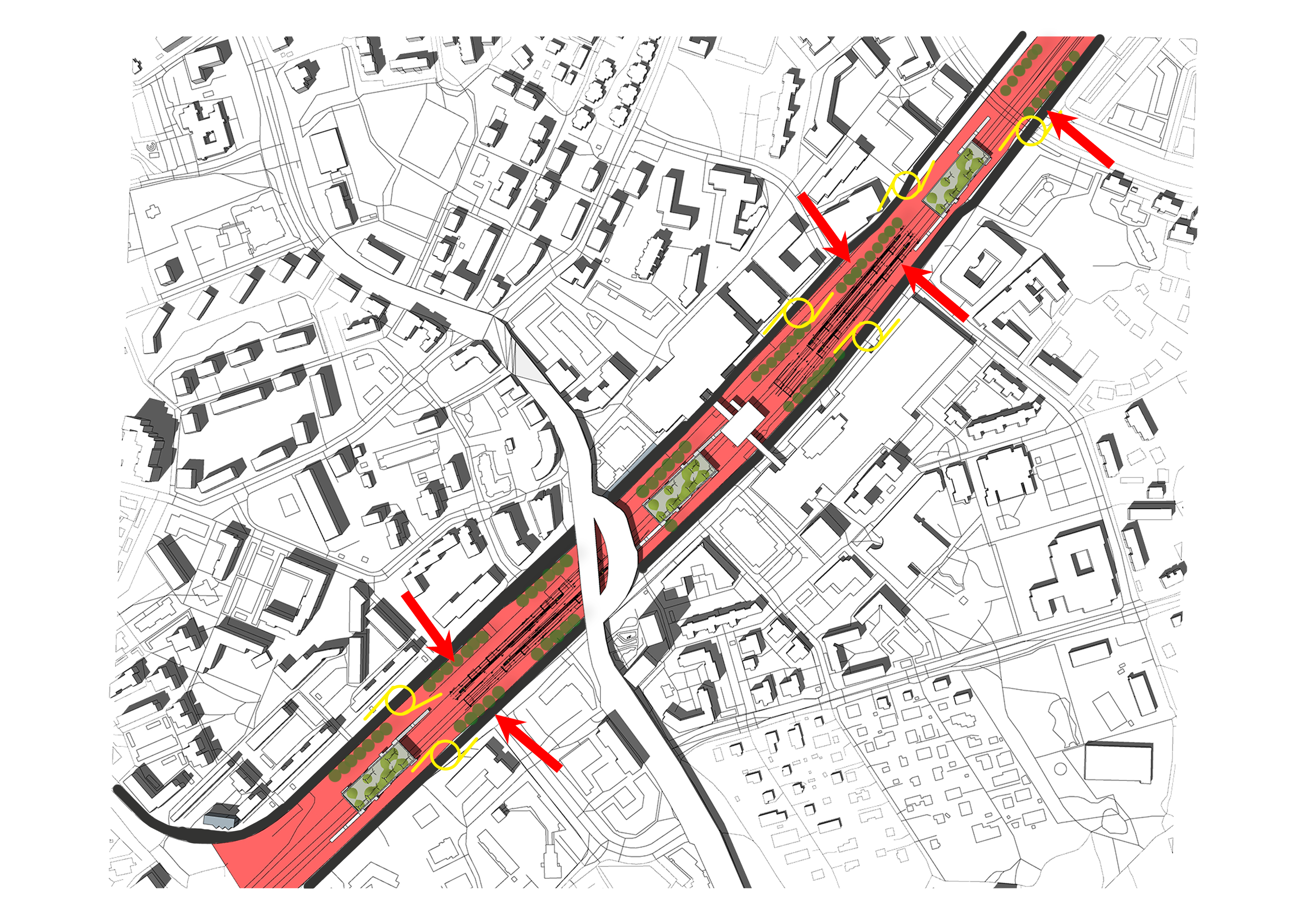 13
Regeneration Plan – Nodes
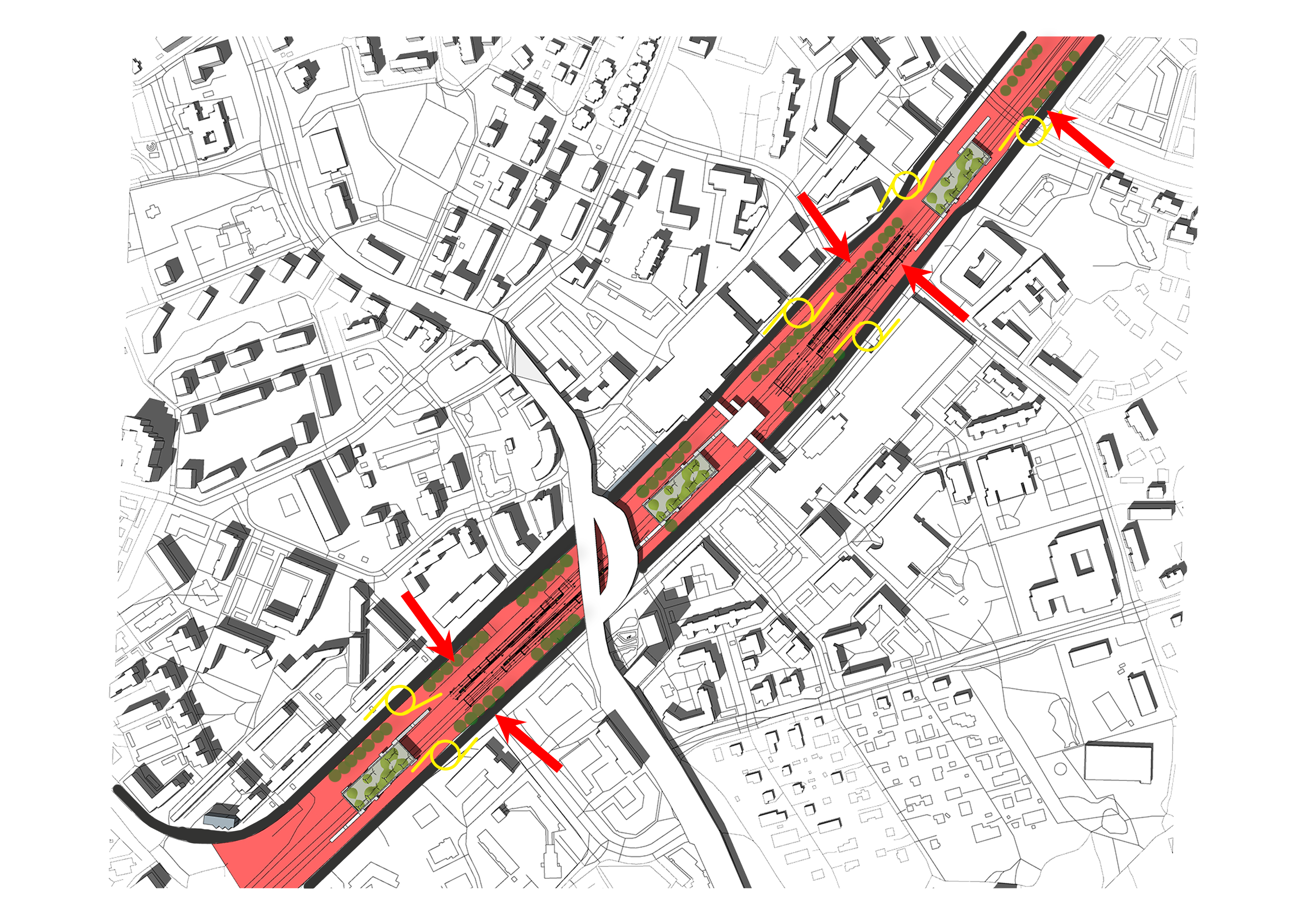 Nodes of Green Corridors: 
Connect upper and lower Malmi
Thoroughfare
Transferring green language into the spine
Inspired by Tampere train station
14
Illustration Singular Node
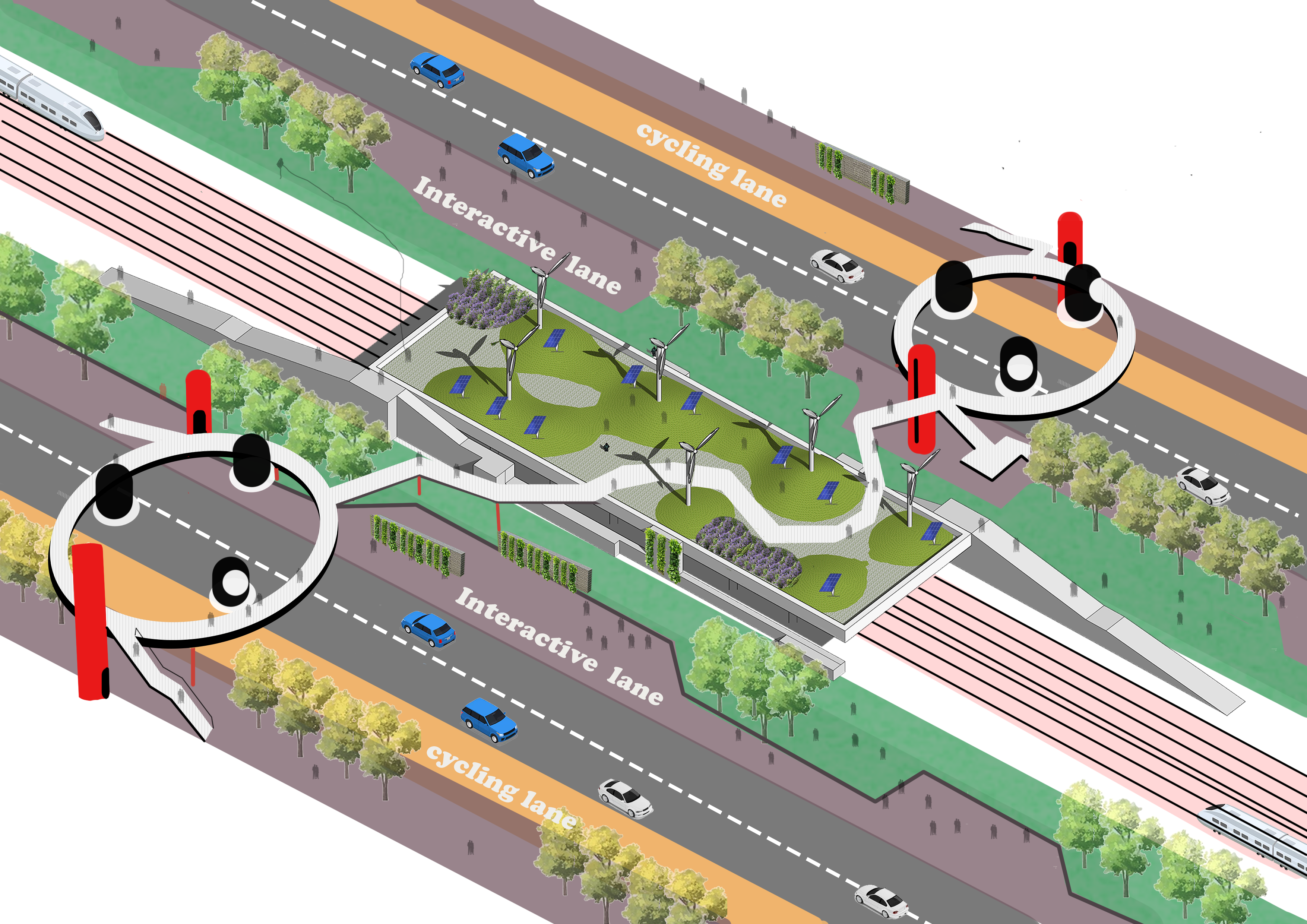 Connecting upper and lower Malmi
Dynamic walkthrough
Green terraces
Community hub
Urban farming
Leisure space
Solar energy
Stop to Tampere
Transitory Connection
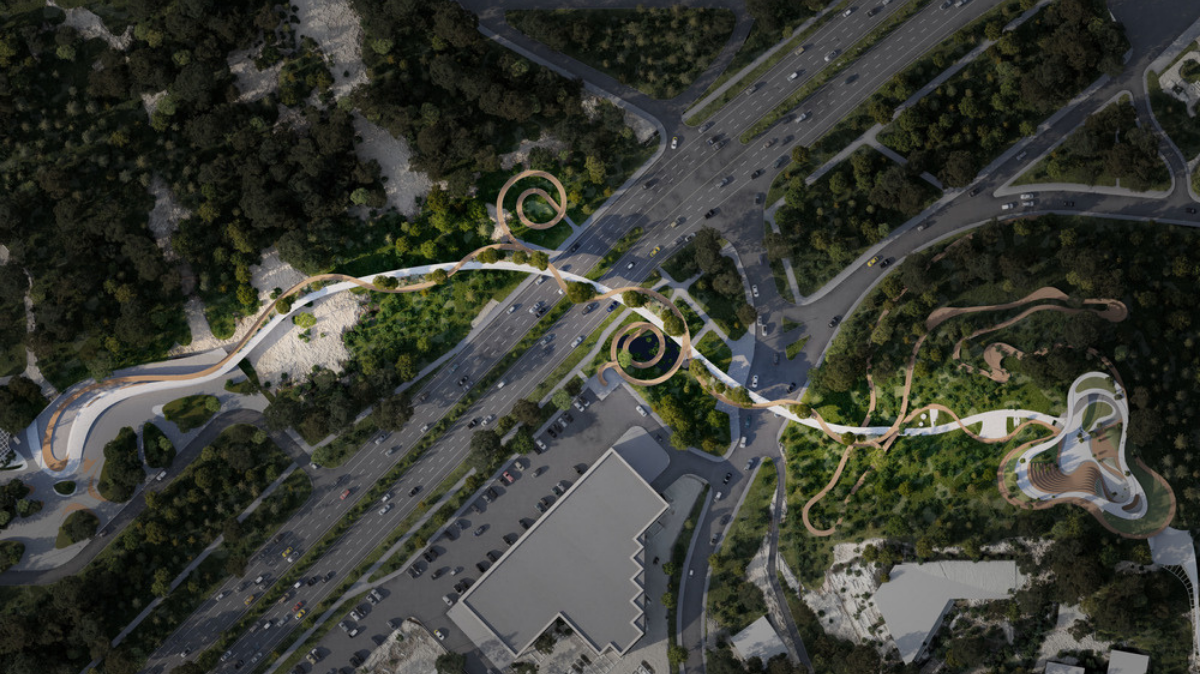 Building a sense of identity of social network, enhancing social cohesion. We want to eliminate feelings of detachment
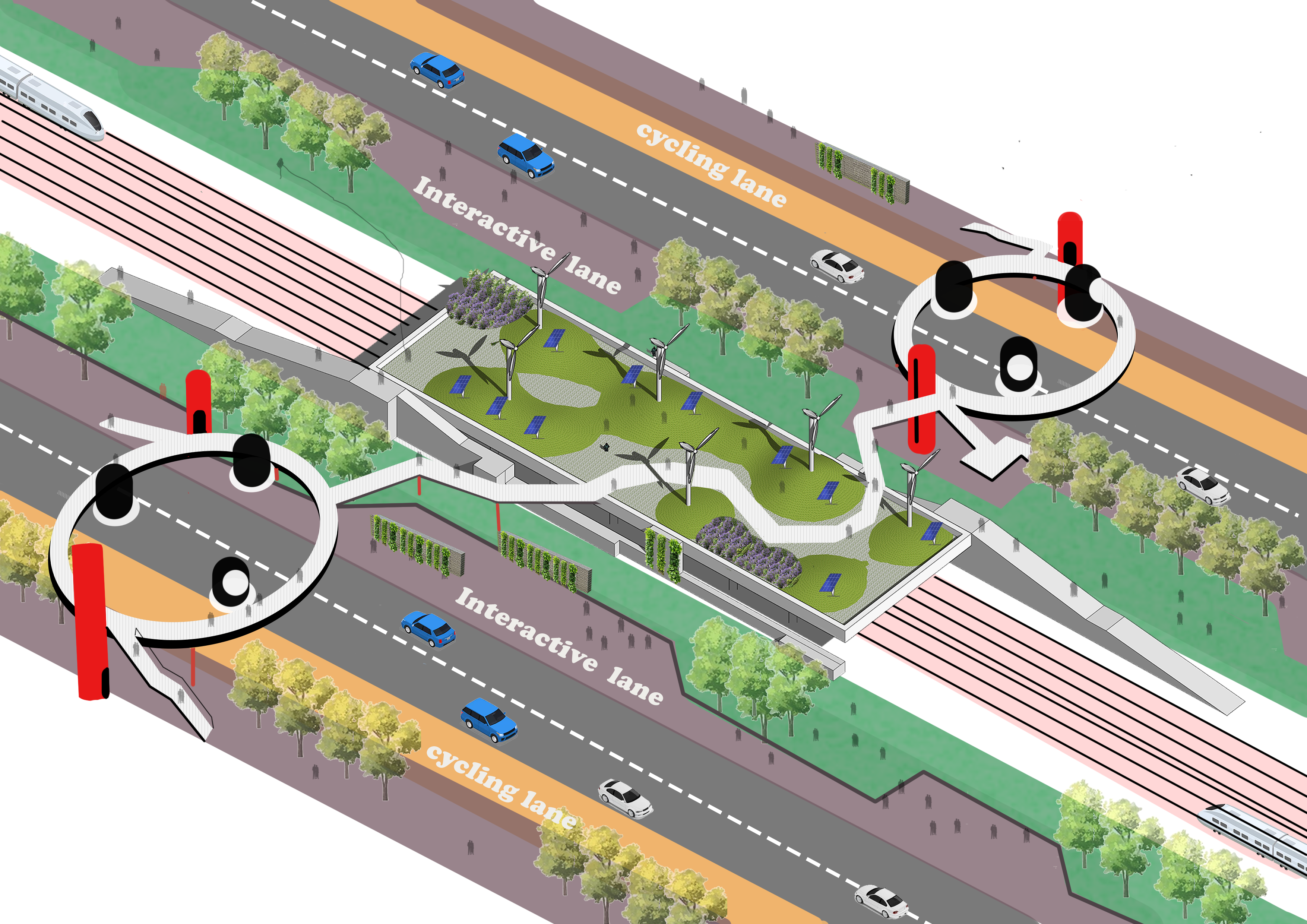 Community
Connection of upper and lower Malmi, through green network
Ecology
Universal Accessibility
Easy access for pedestrians, cyclists and disabled. Focus on the railway station as a hub, where people go to and feel safe to stay.
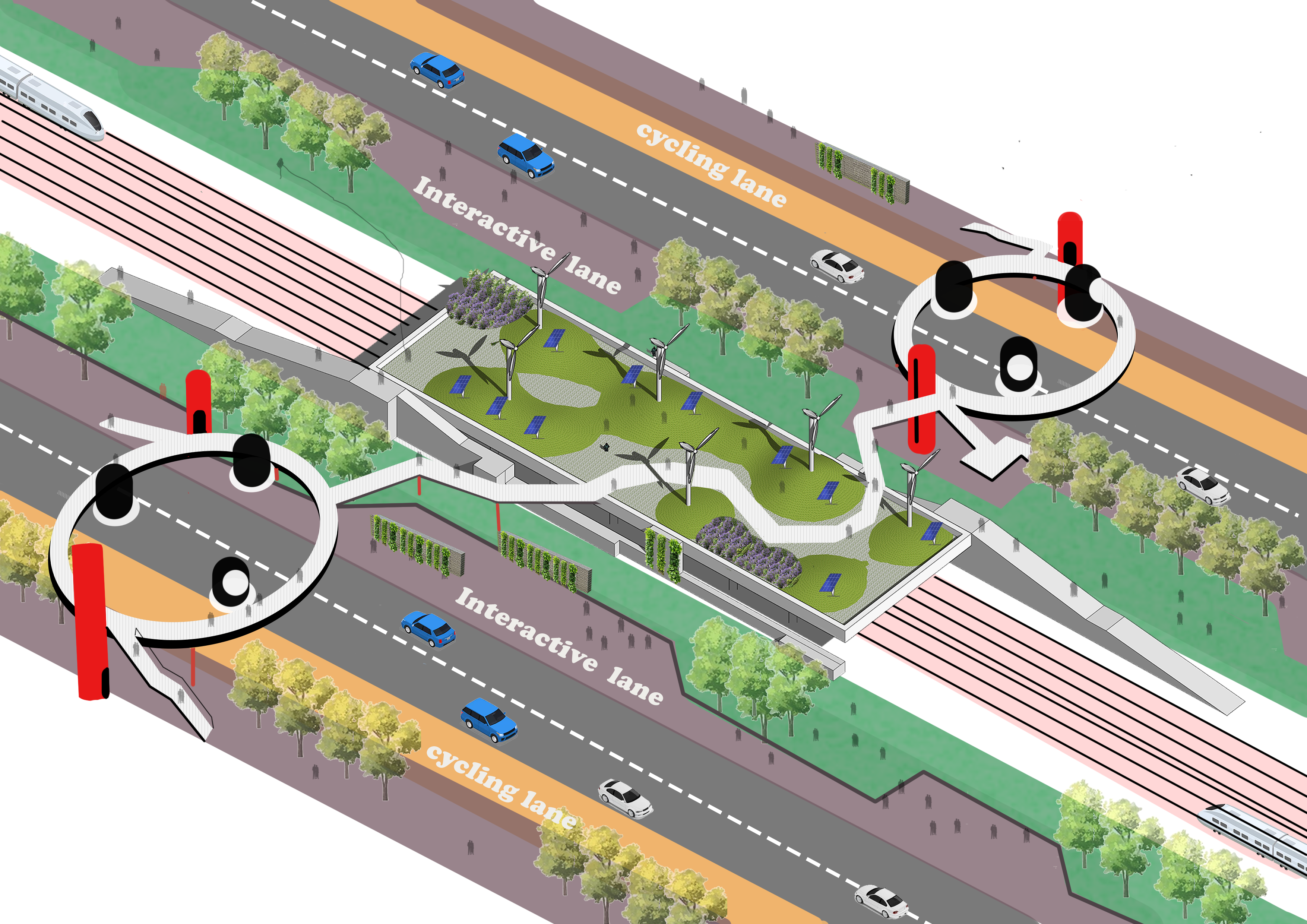 Safety
Accessibility
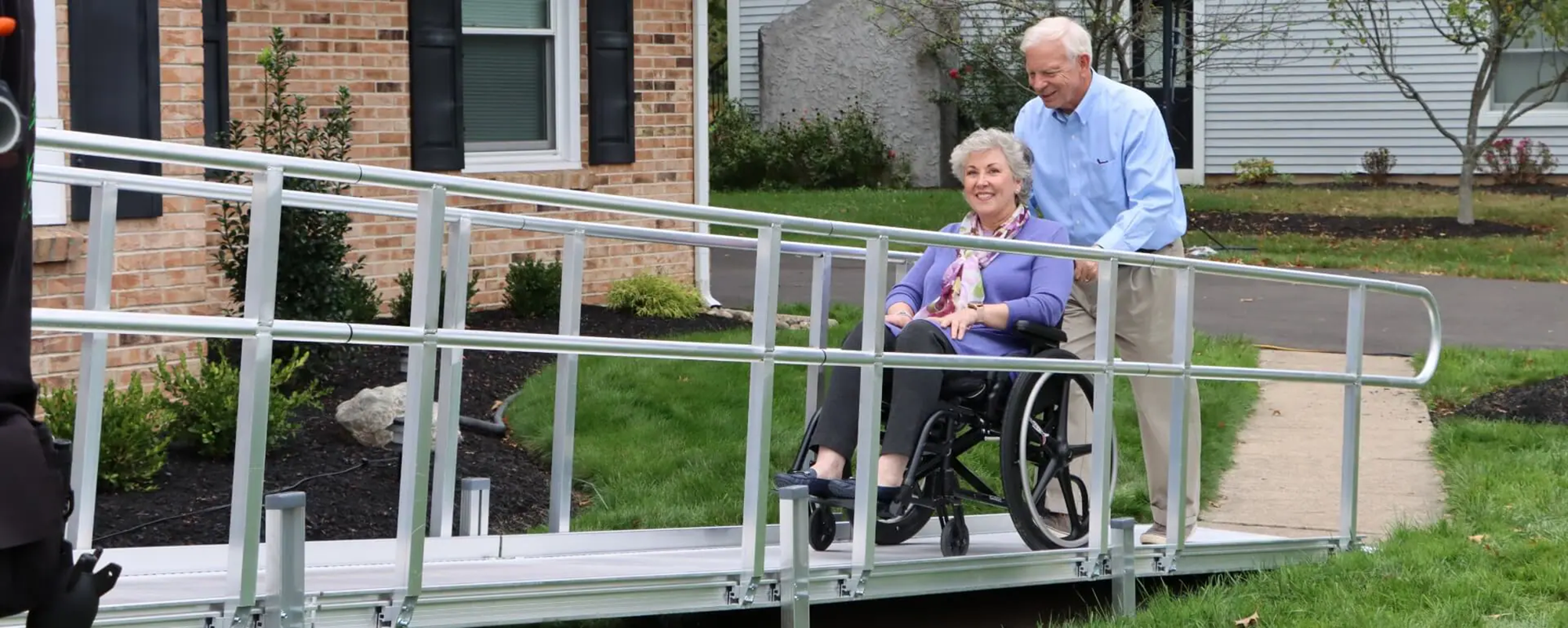 Accessible ramps
Urban Plaza
Ecology
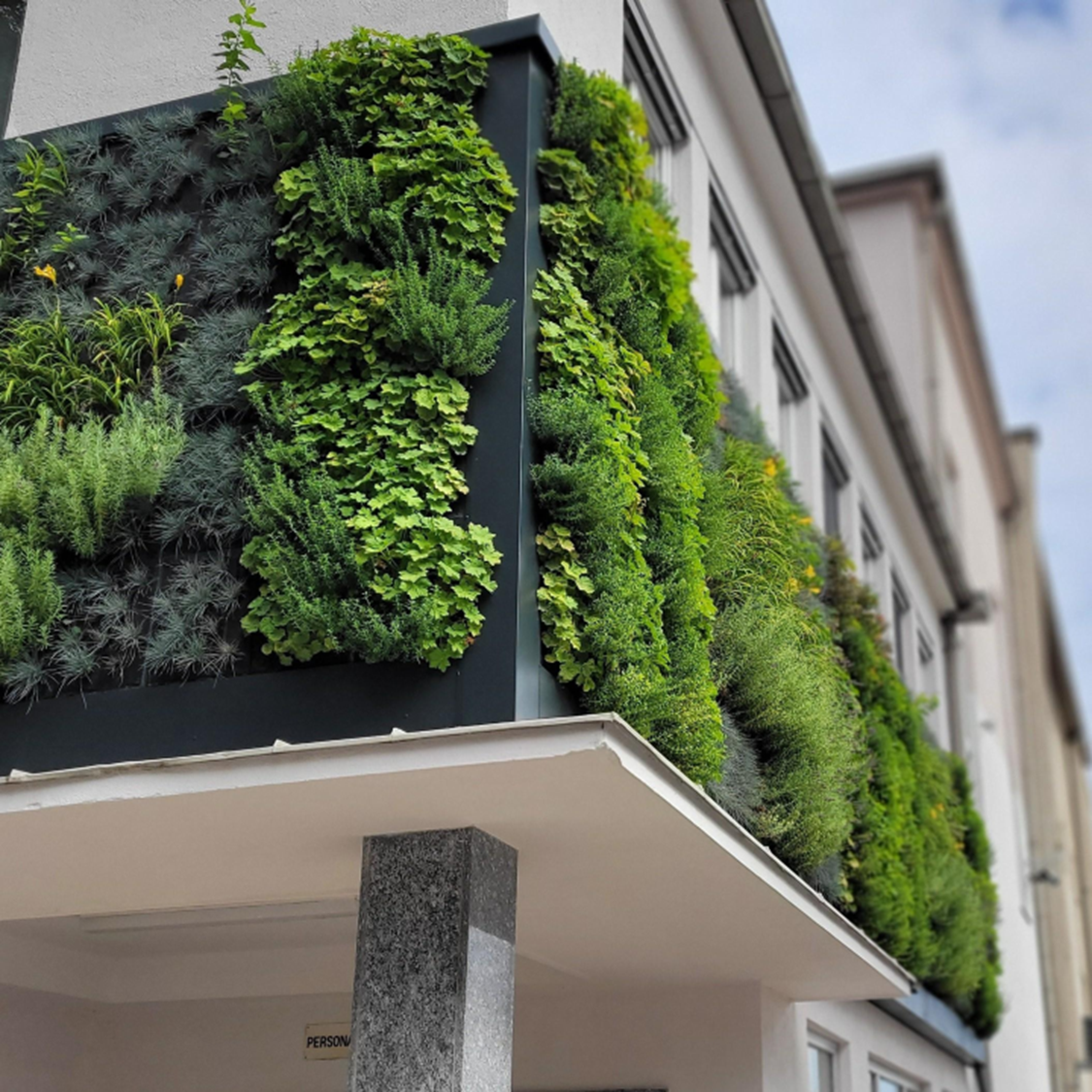 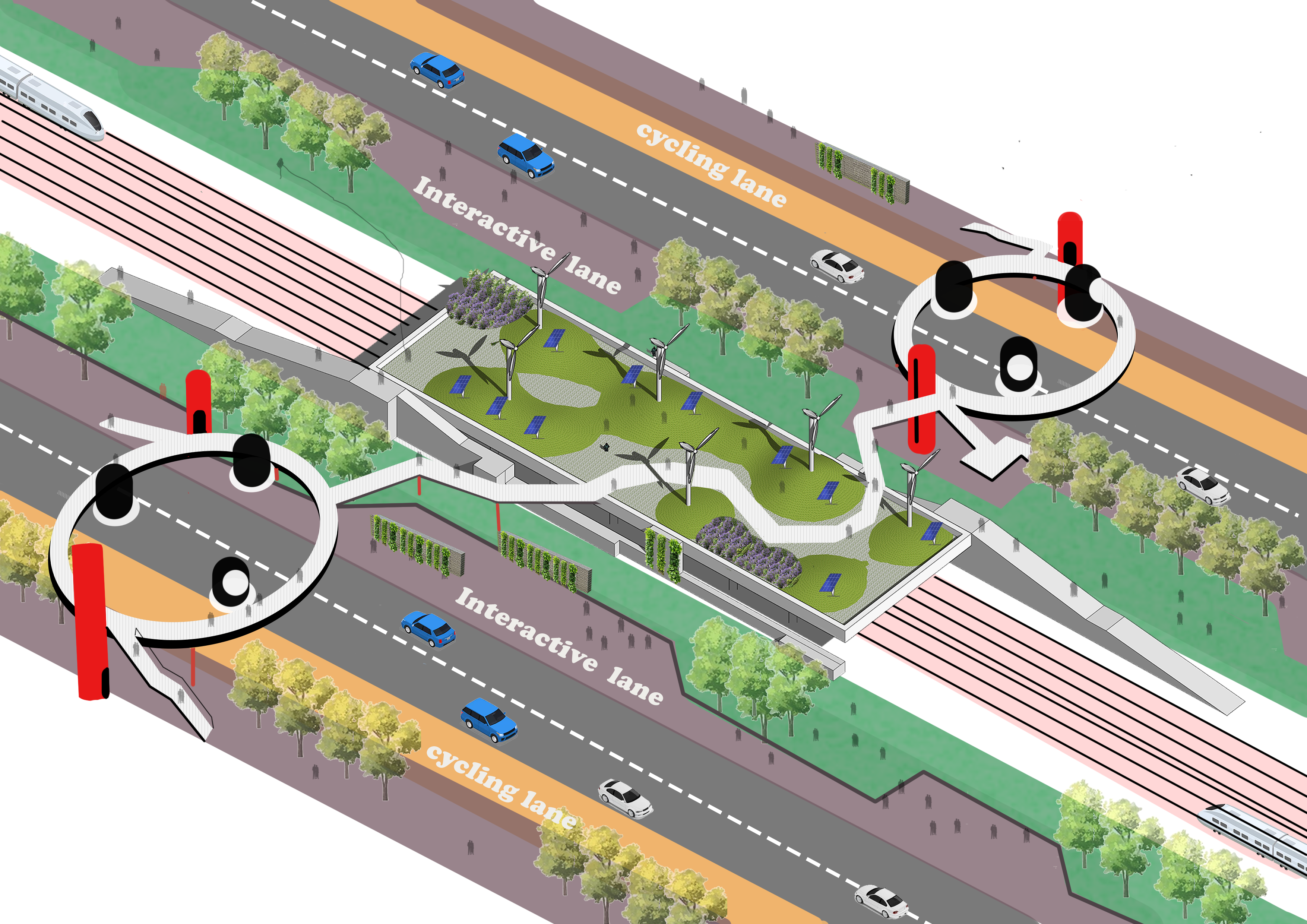 Healthy Lifestyle
Vertical community gardens
Community
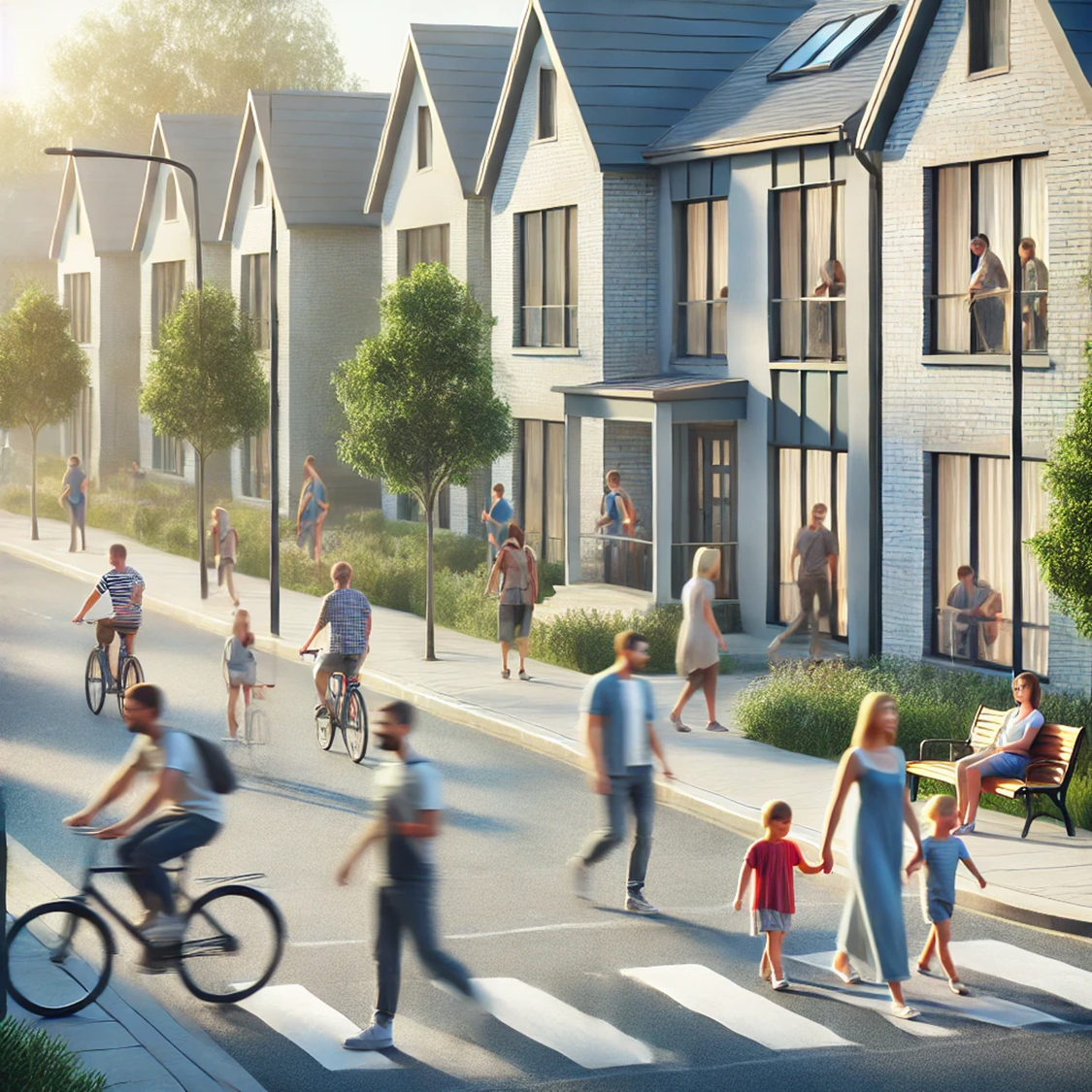 Safety
Eyes on the street
Urban Farming
Digital education on biodiversity
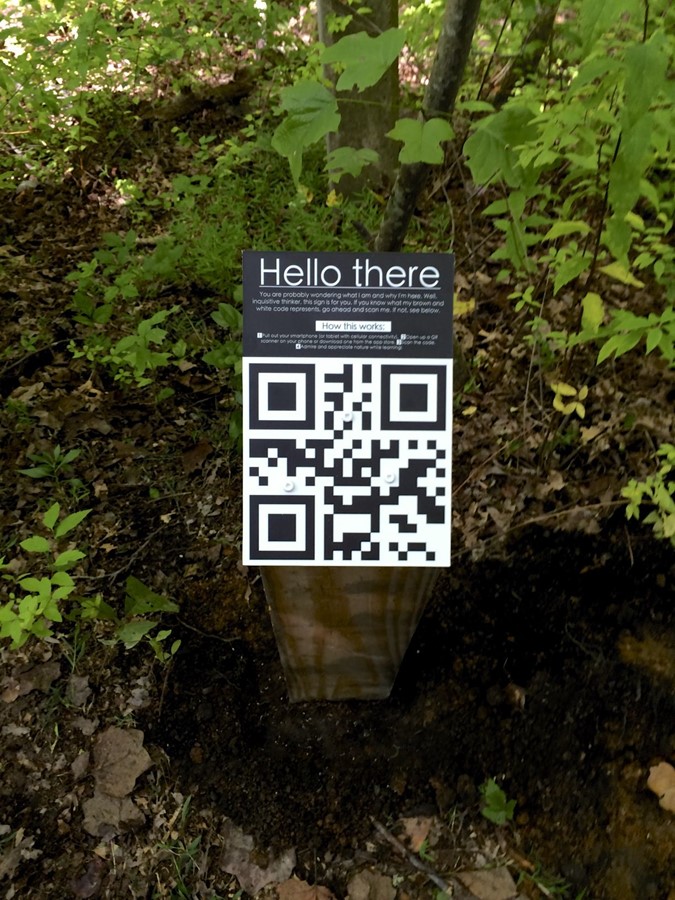 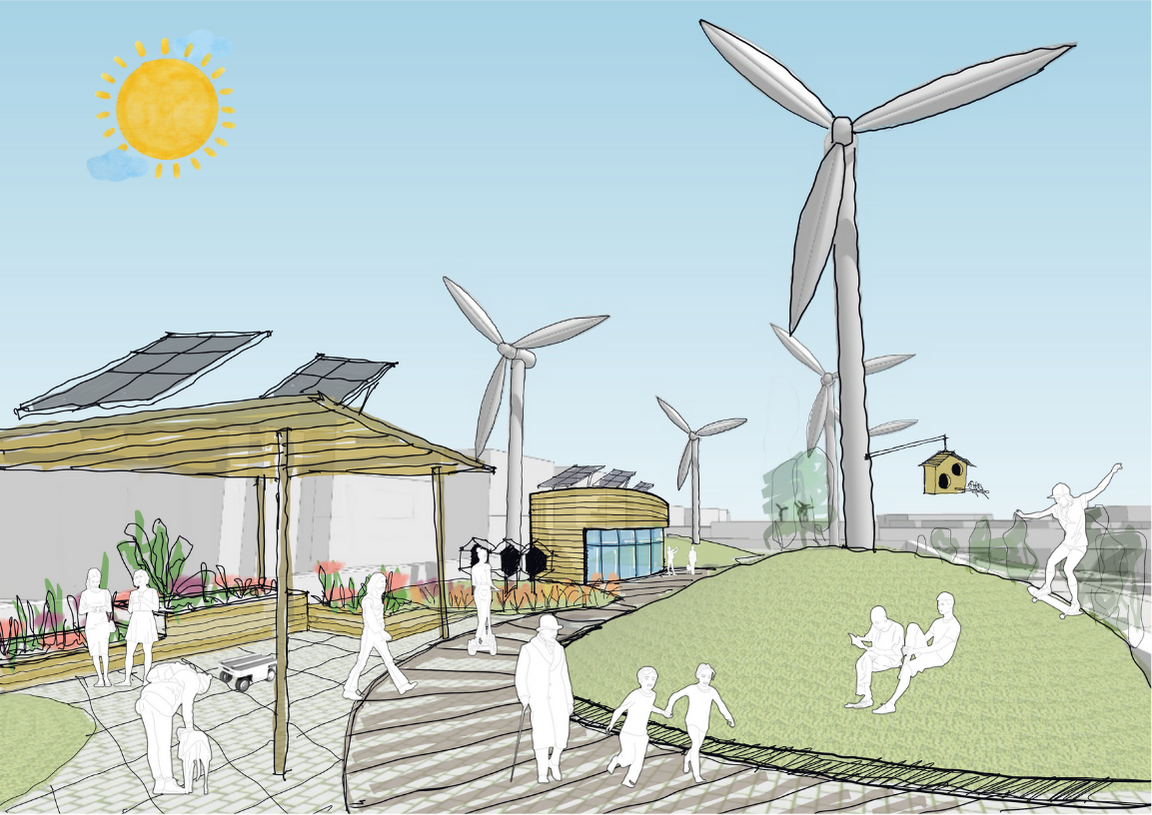 Digitalization
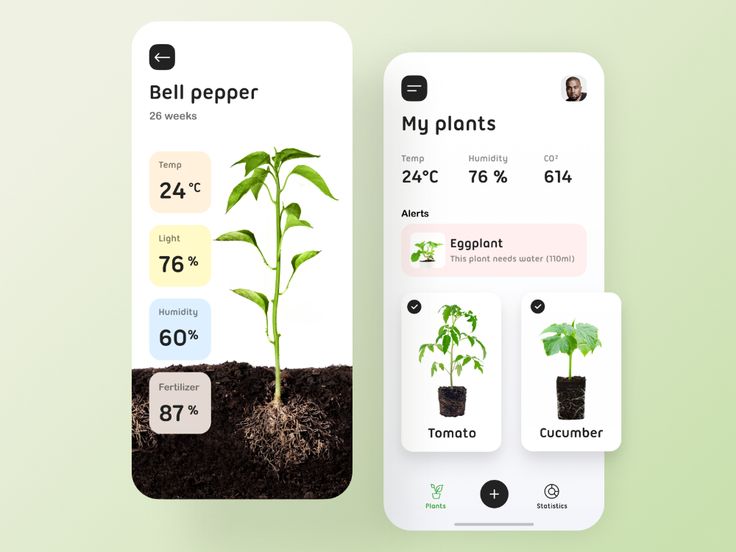 Ecology
Plant health
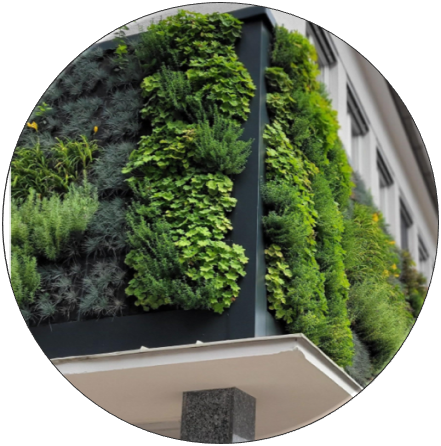 Healthy Lifestyle
Community
Community garden
Public Cultural Spaces
Utilising the musical heritage of the neighbourhood
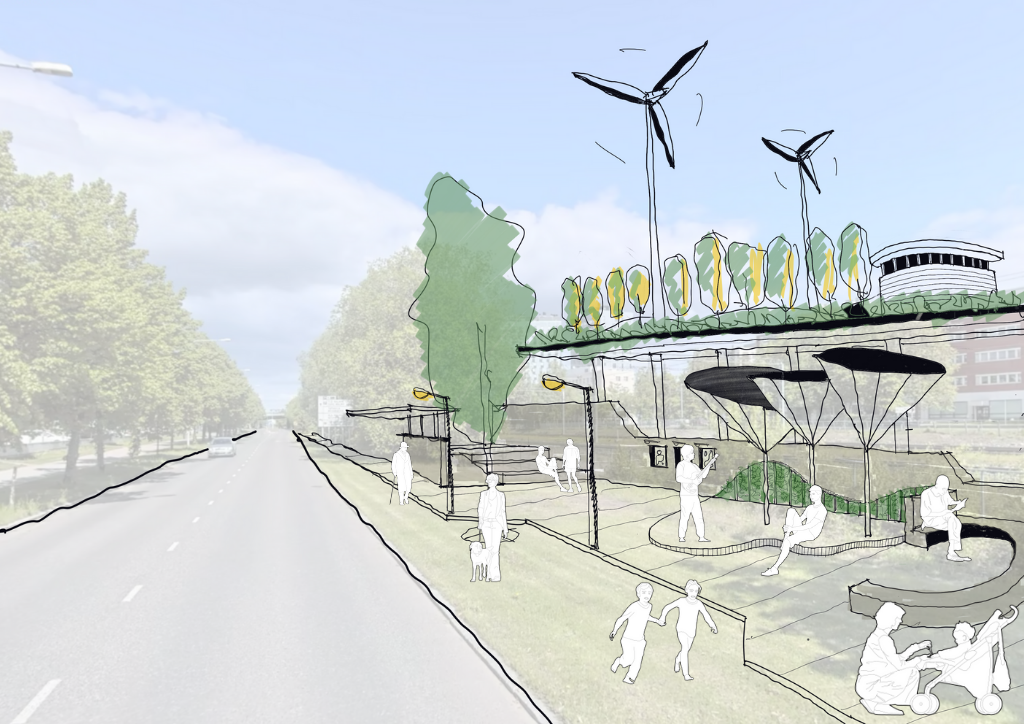 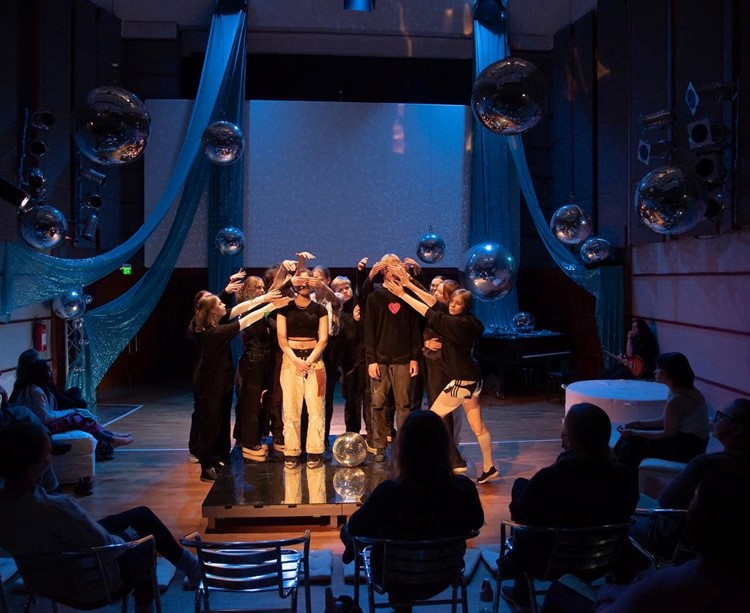 Cultural Heritage
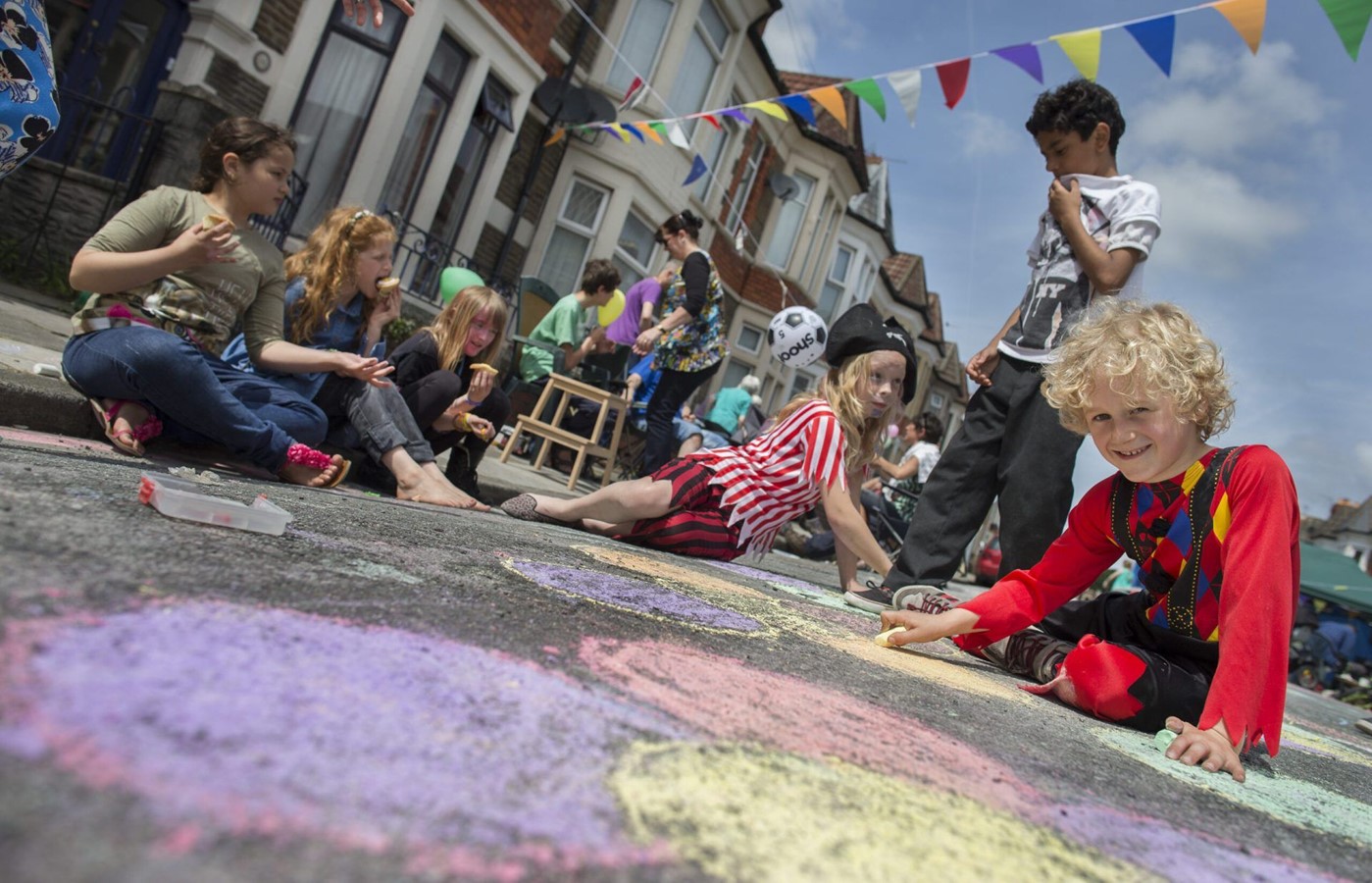 Healthy Lifestyle
Community
Cultural music scene
Outdoor activities
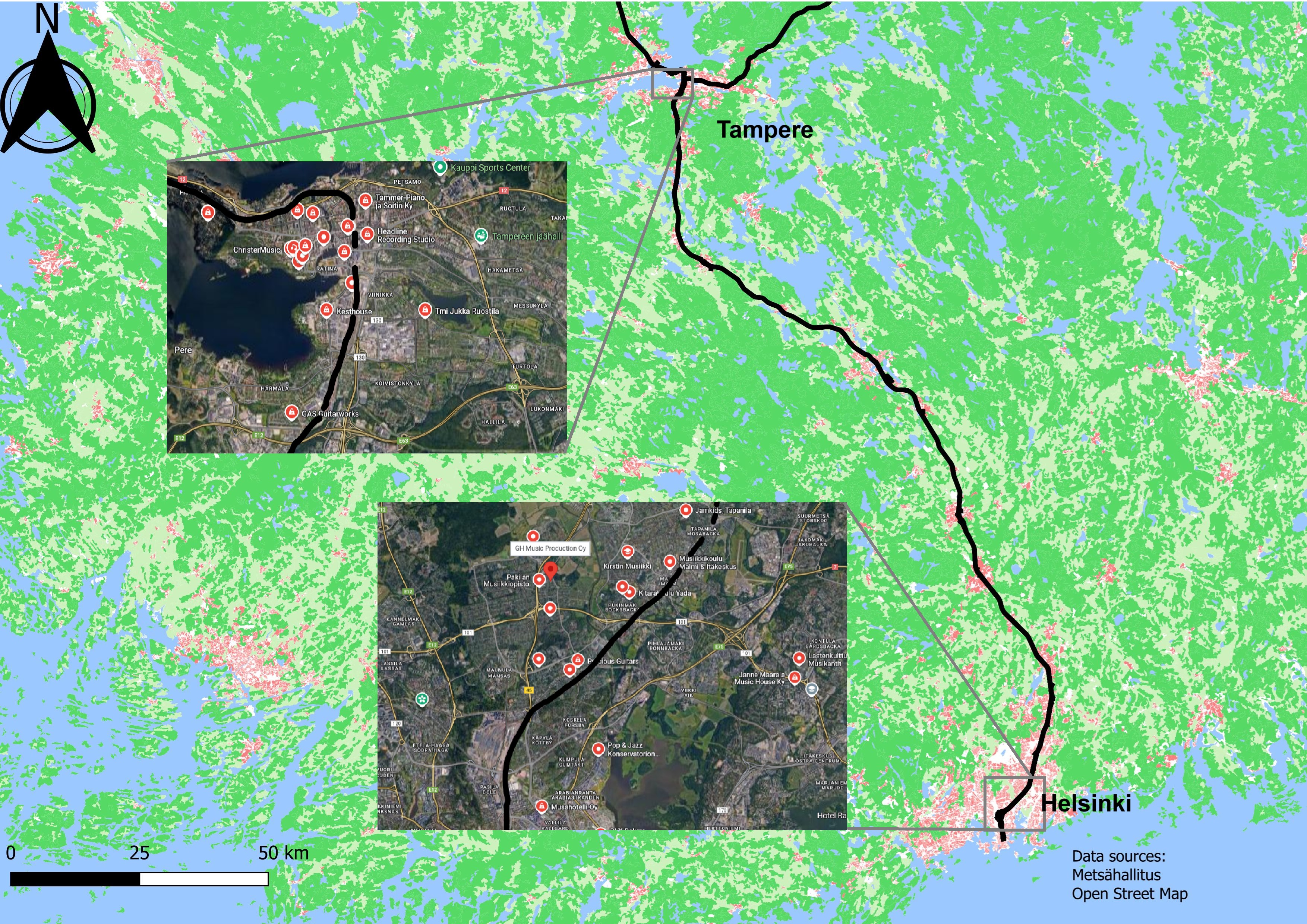 Cultural musical line along the rails
Blueprint for Finnish Regeneration
Future urban centres:
Effective use urban world
Sense of community
Vibrant living streets
Pedestrians and cyclists, a force to be reckoned
NODE 1:Ecological centre
NODE 2:Musical and Cultural centre
NODE 3:Commercial centre
Urban flows:
Musical and Cultural connection
Adding stop Malmi
Frequent service
Sustainable travel chain:
Safe
Attractive
22
“Innovative in its sensible design, regenerating the context by enhancing and improving what was already there, breathing new life into familiar foundations.”
Thank youHelsingforce